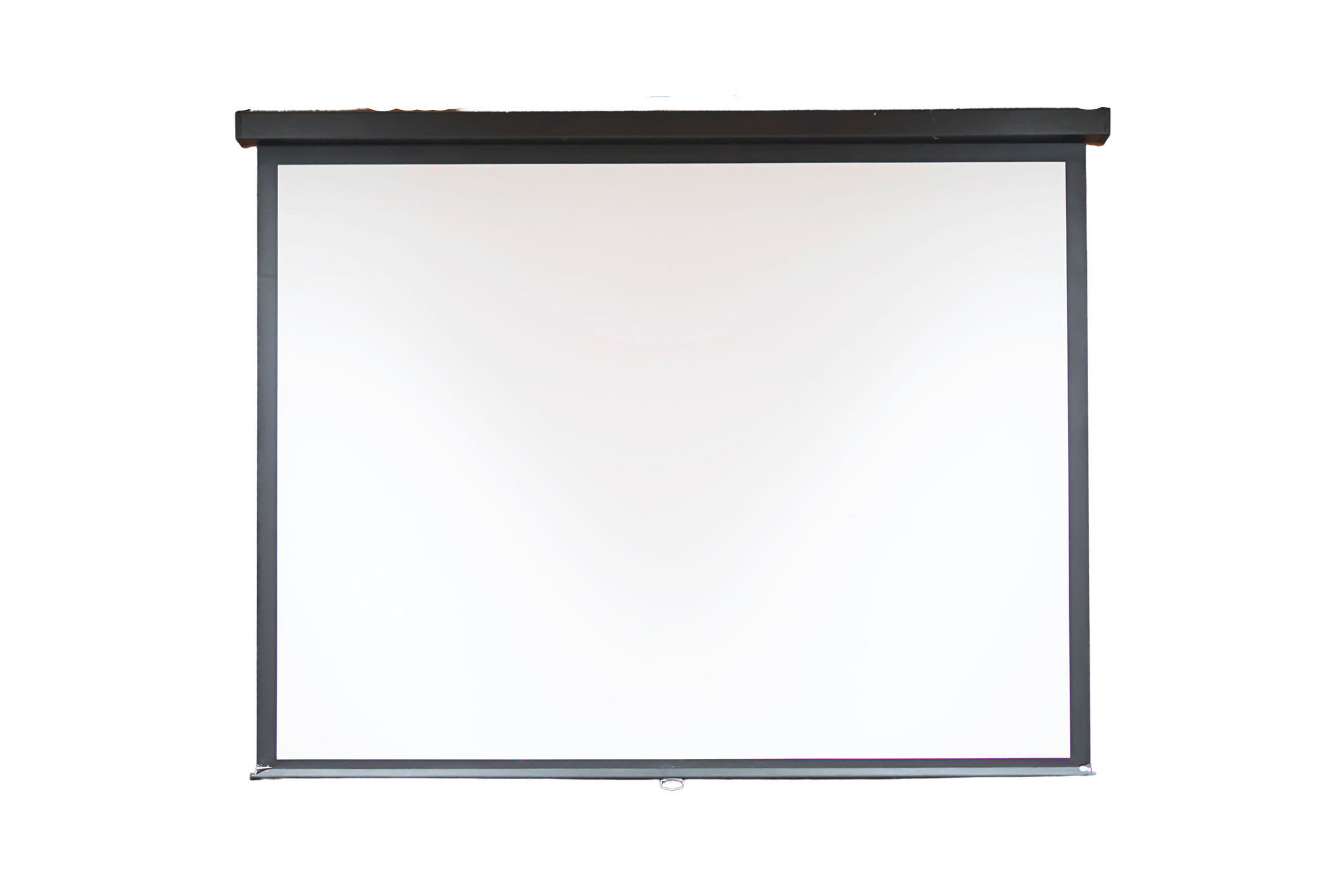 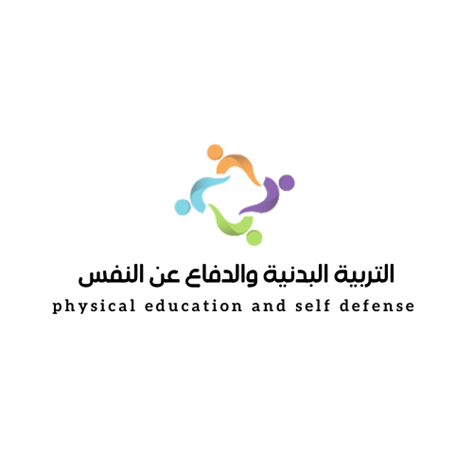 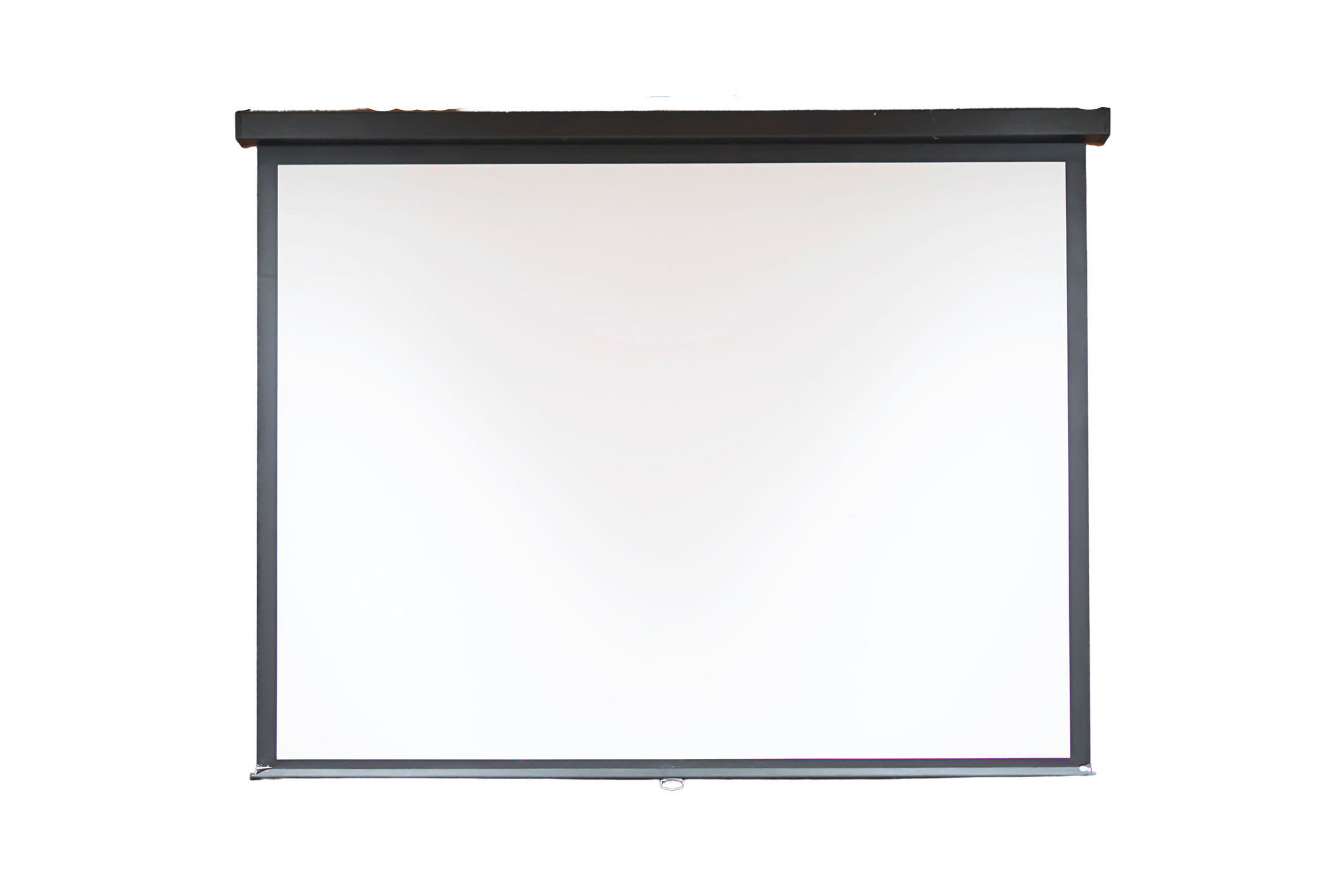 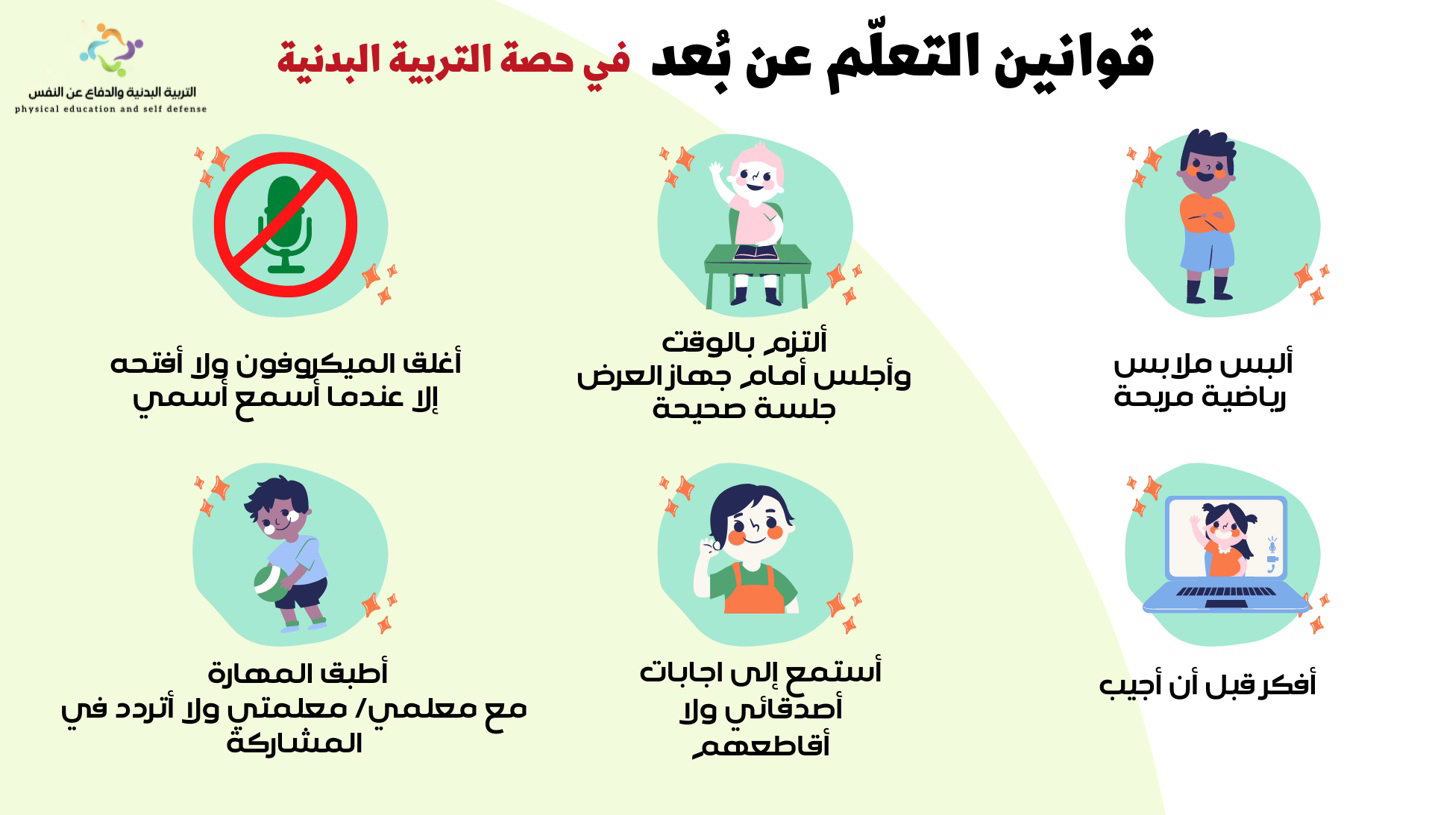 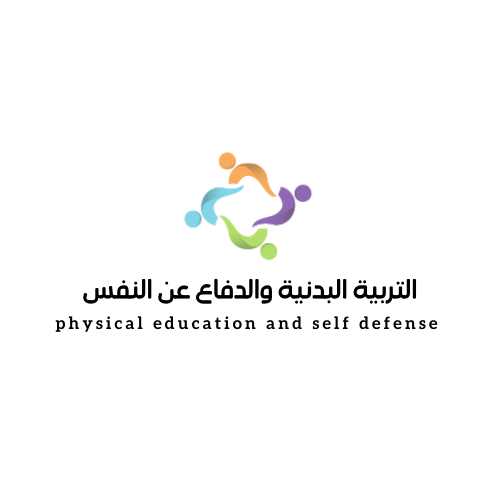 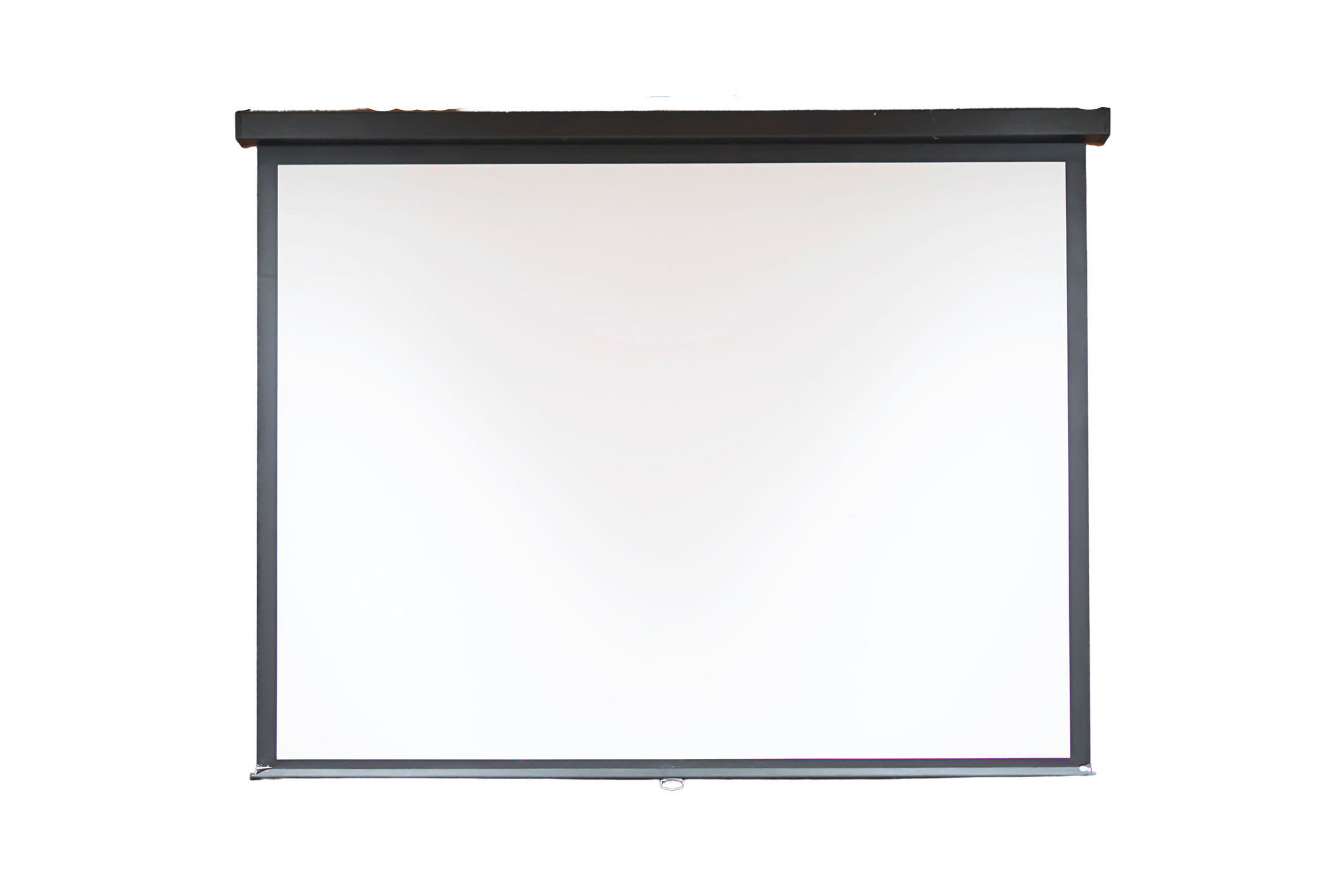 الرزنامة
محرم
التاريخ
اليوم
صفر
الشهر
السنة
ربيع أول
1443 هــ
2
1
3
6
4
3
8
7
9
5
1
0
2
ربيع ثاني
حالة الطقس لليوم
جمادى اول
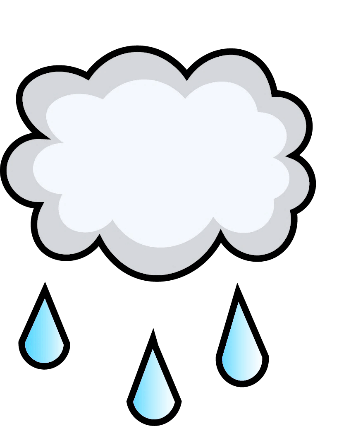 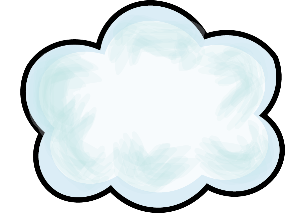 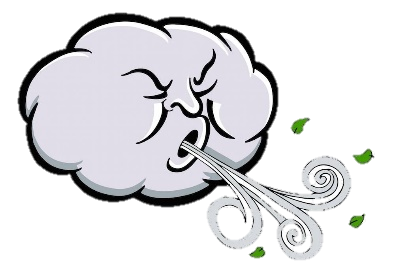 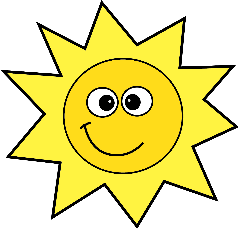 جمادى آخر
رجب
التاريخ
الطقس
شعبان
الخميس
الأحد
3
2
1
رمضان
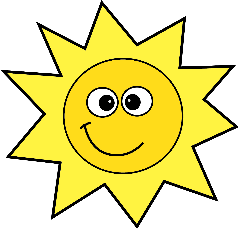 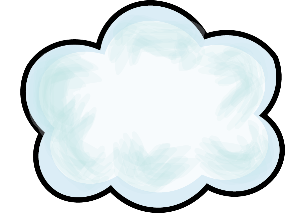 الجمعة
5
4
6
الأثنين
شوال
9
7
8
السبت
الثلاثاء
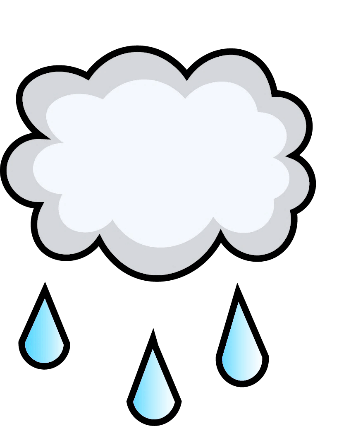 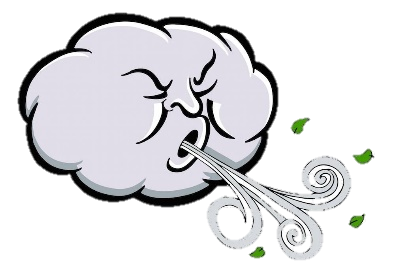 ذو القعدة
1
3
2
الأربعاء
ذو الحجة
0
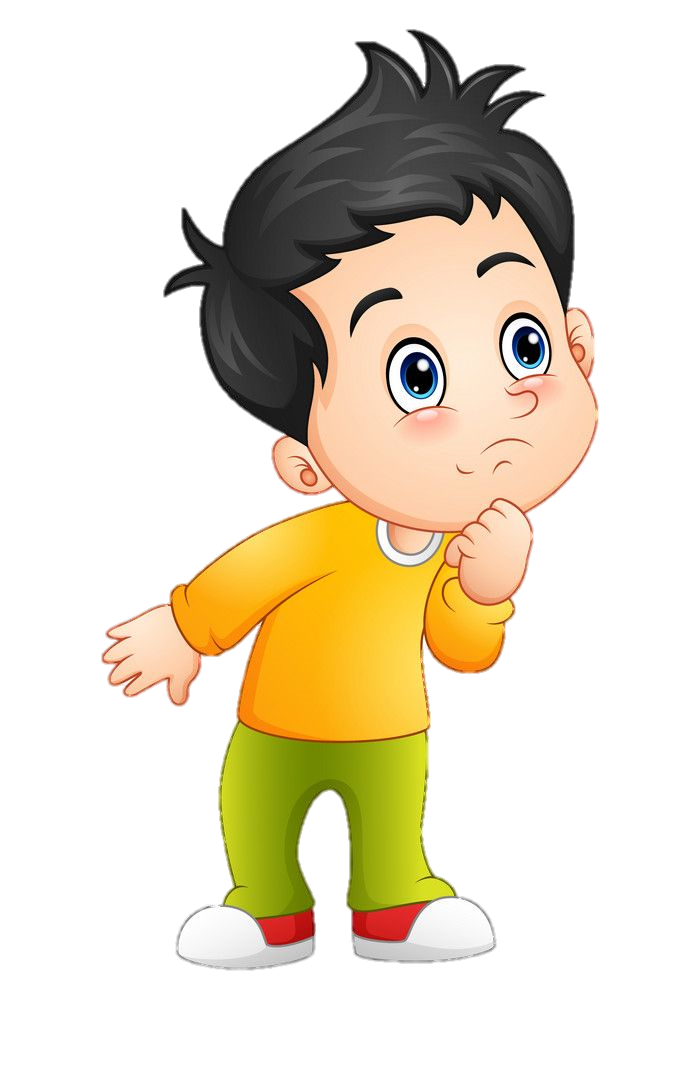 لنتذكر معاً درسنا السابق
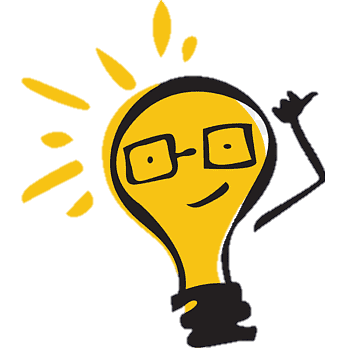 تلميحة :  هو نوع من أنواع الميزان ...
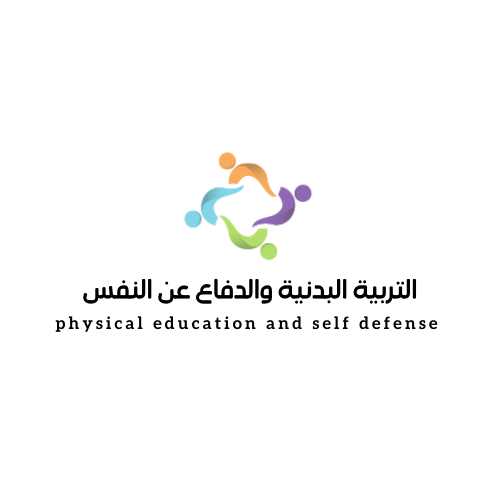 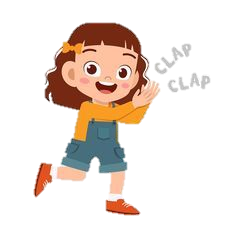 ممتاز !
تعرفنا على الميزان الخلفي
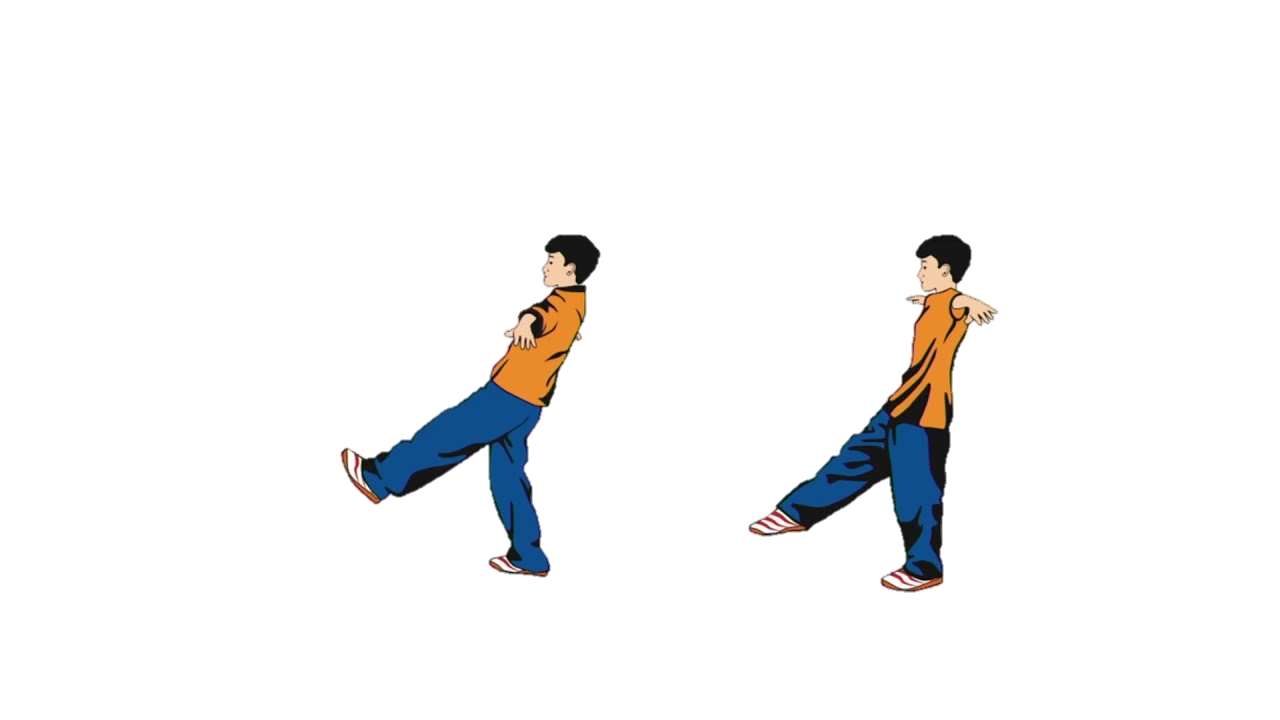 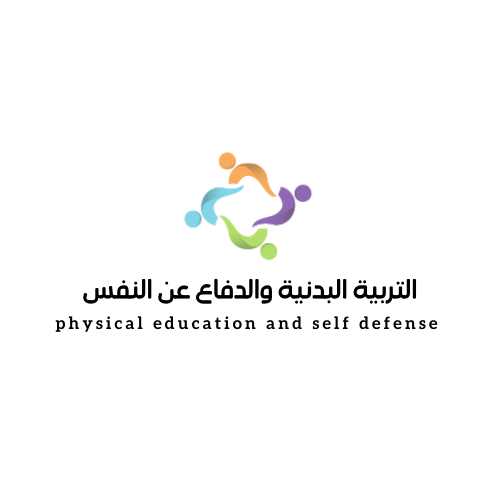 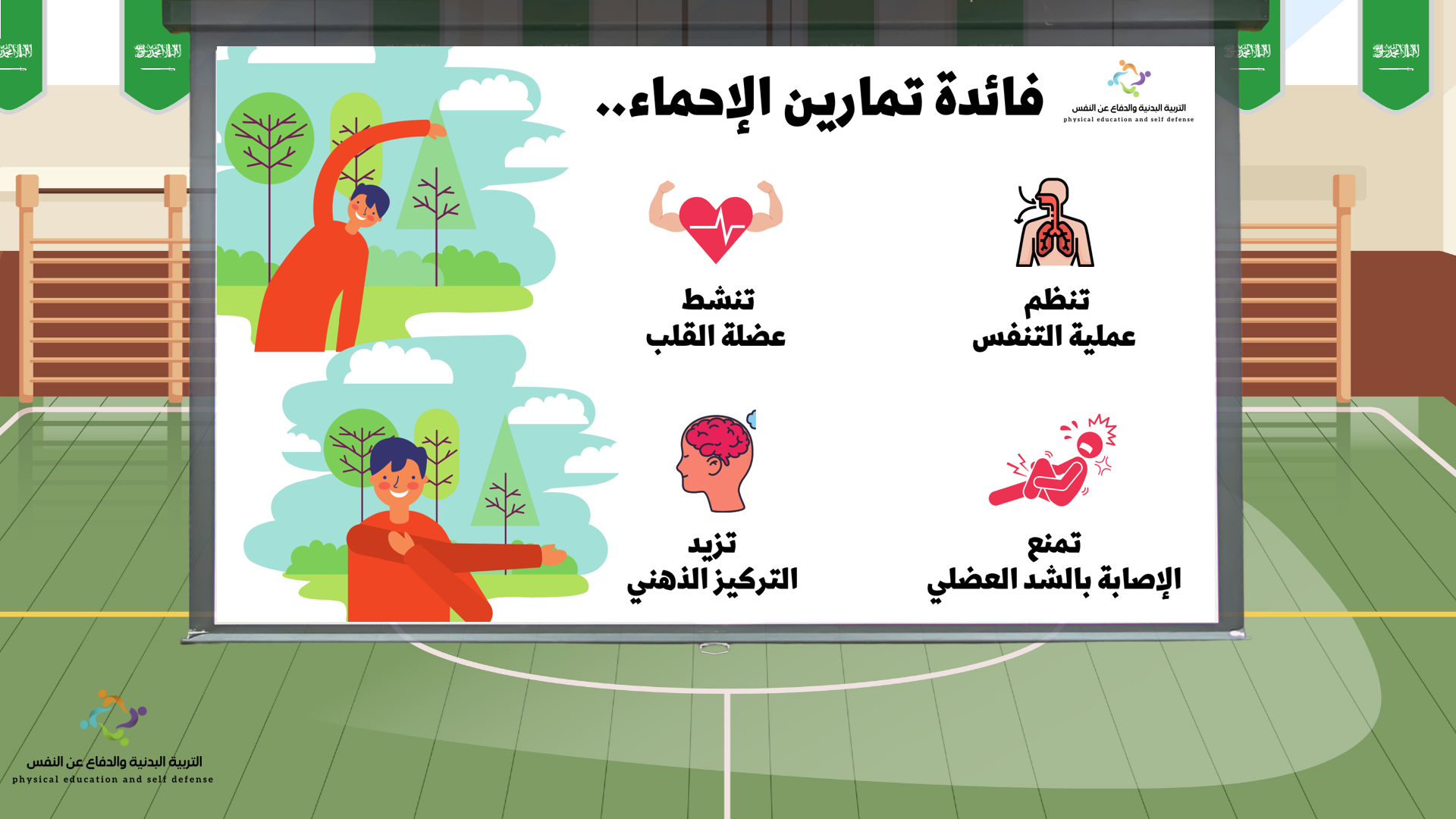 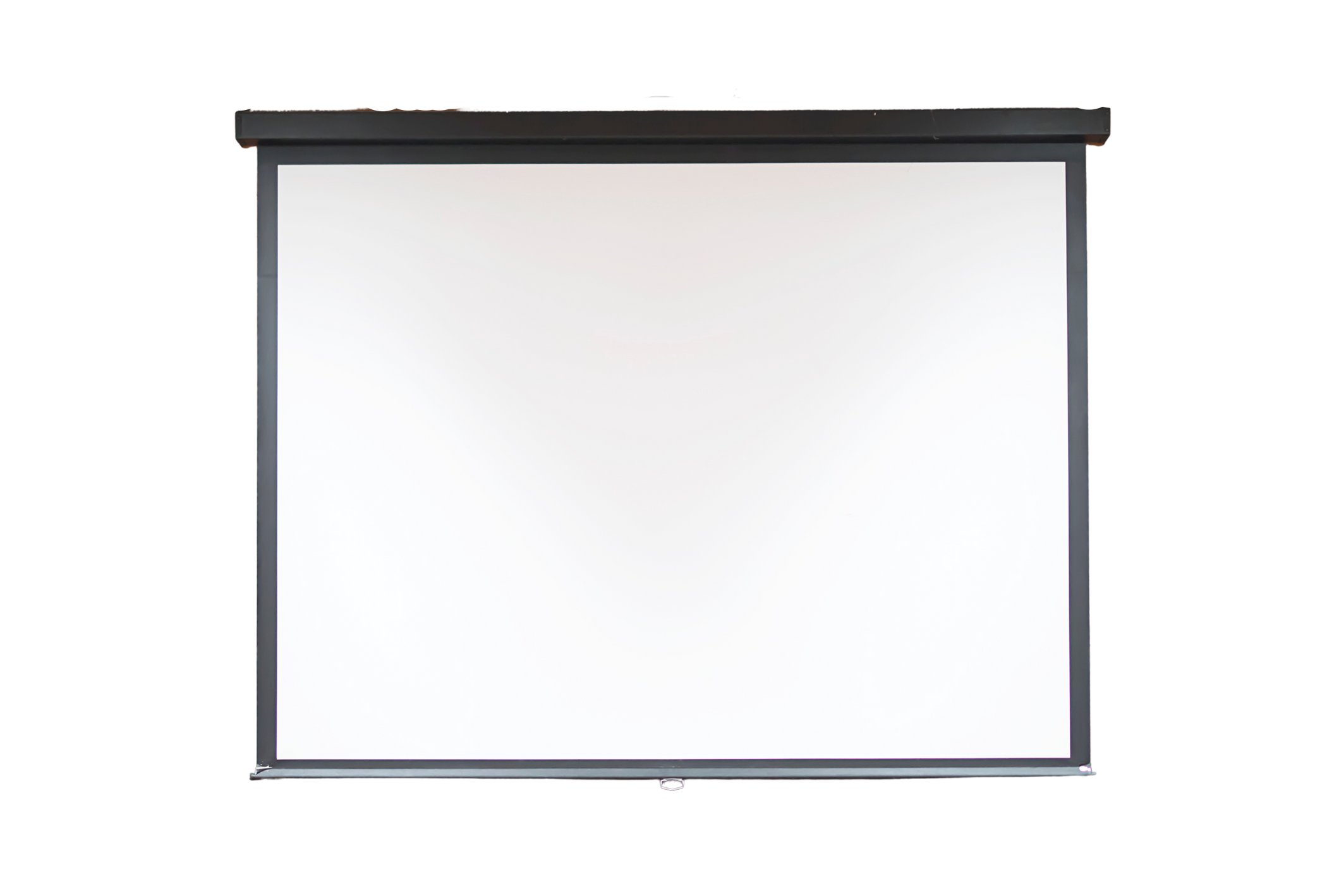 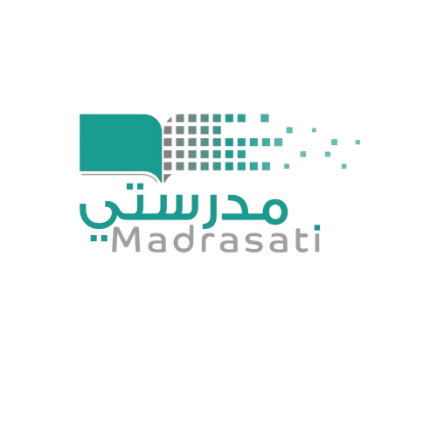 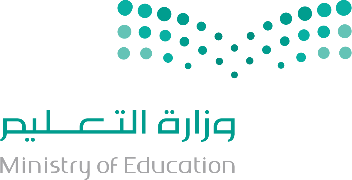 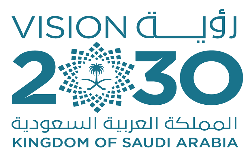 تمارين الاحماء
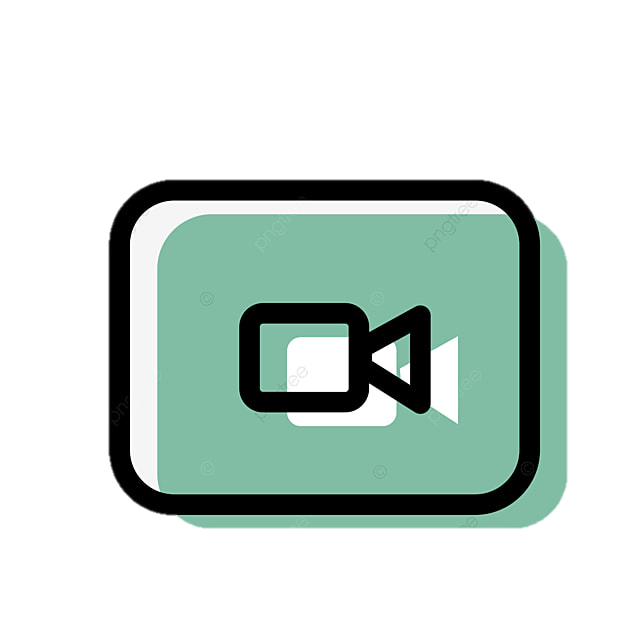 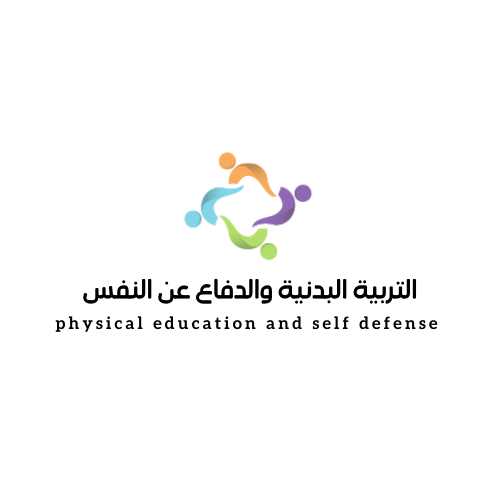 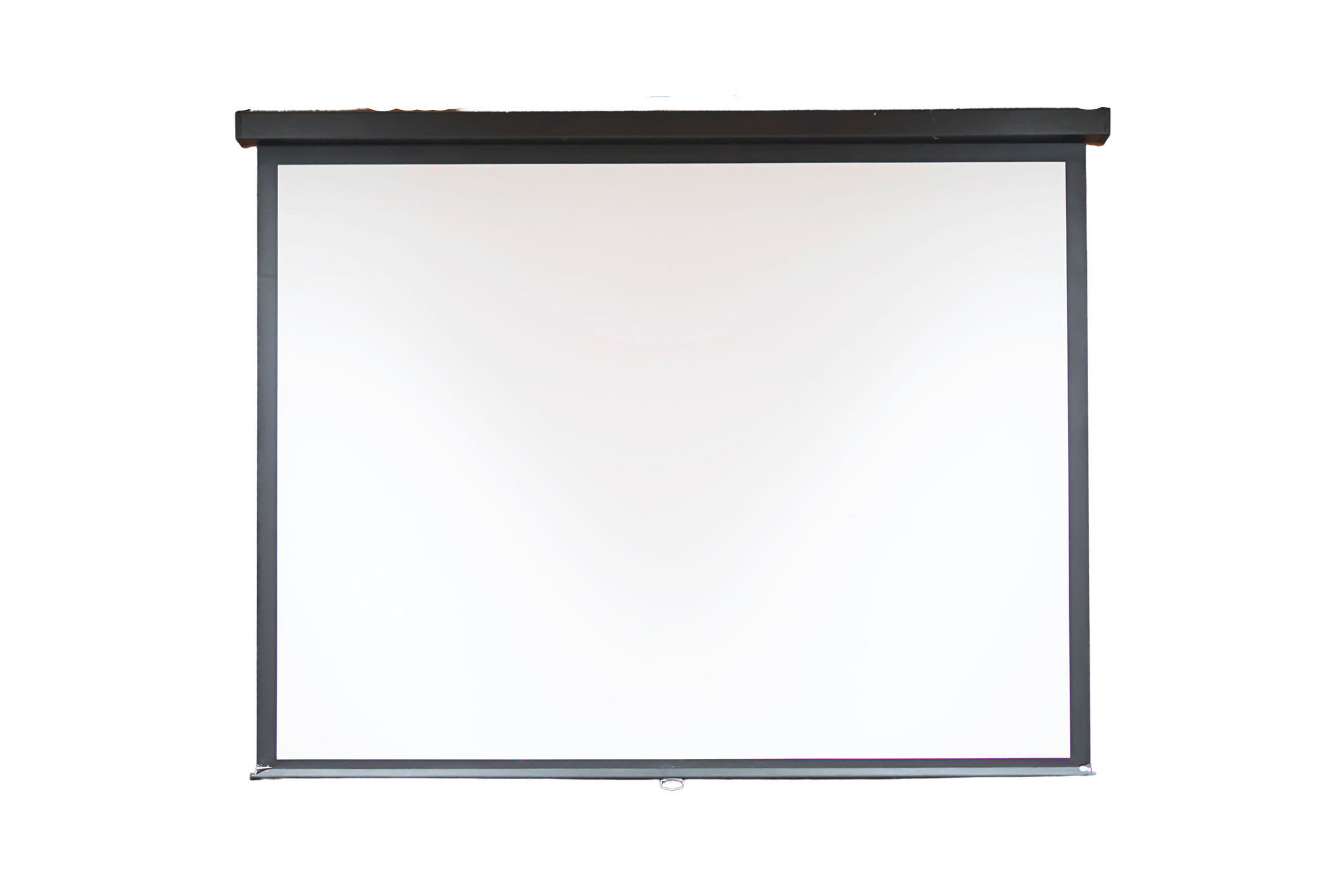 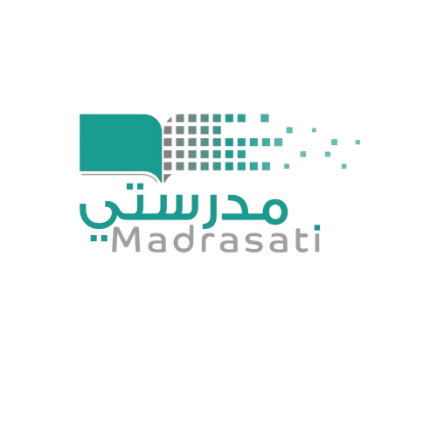 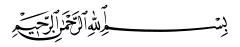 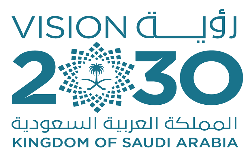 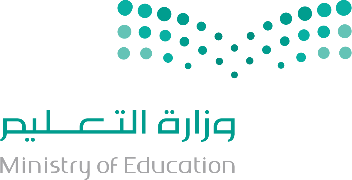 مادة التربية البدنية و الدفاع عن النفس
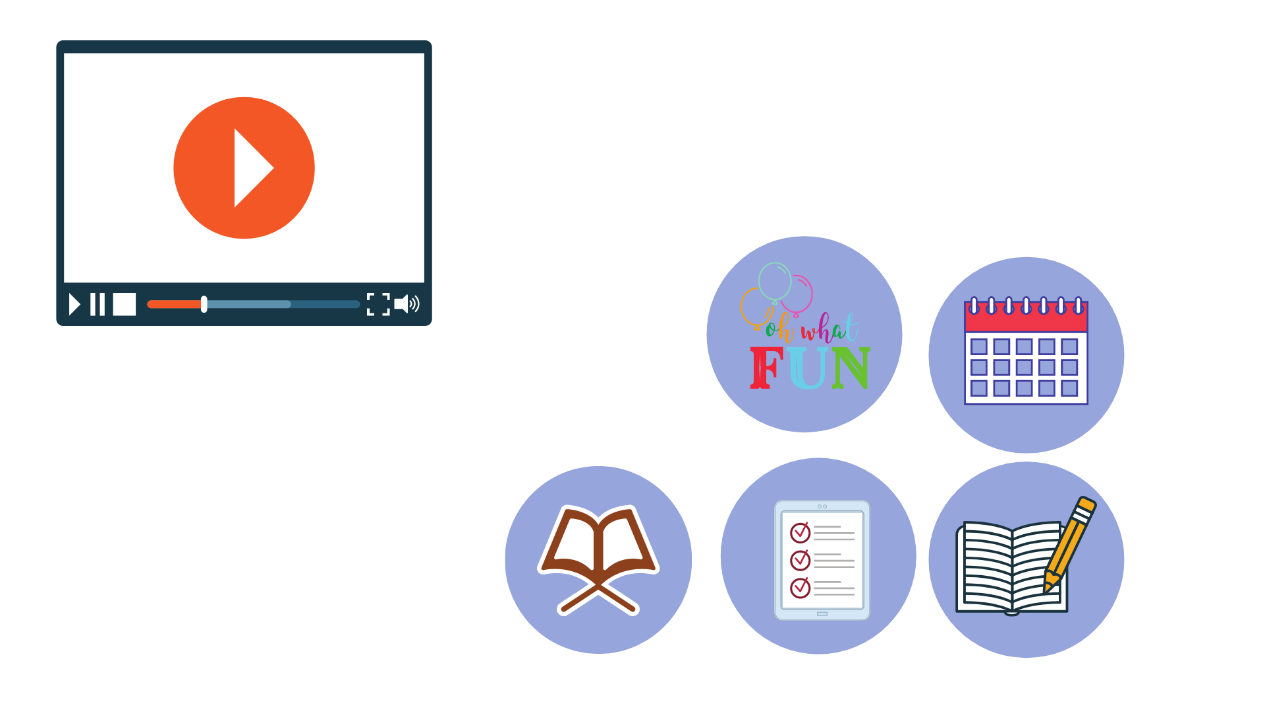 الصف :  الثاني الابتدائي
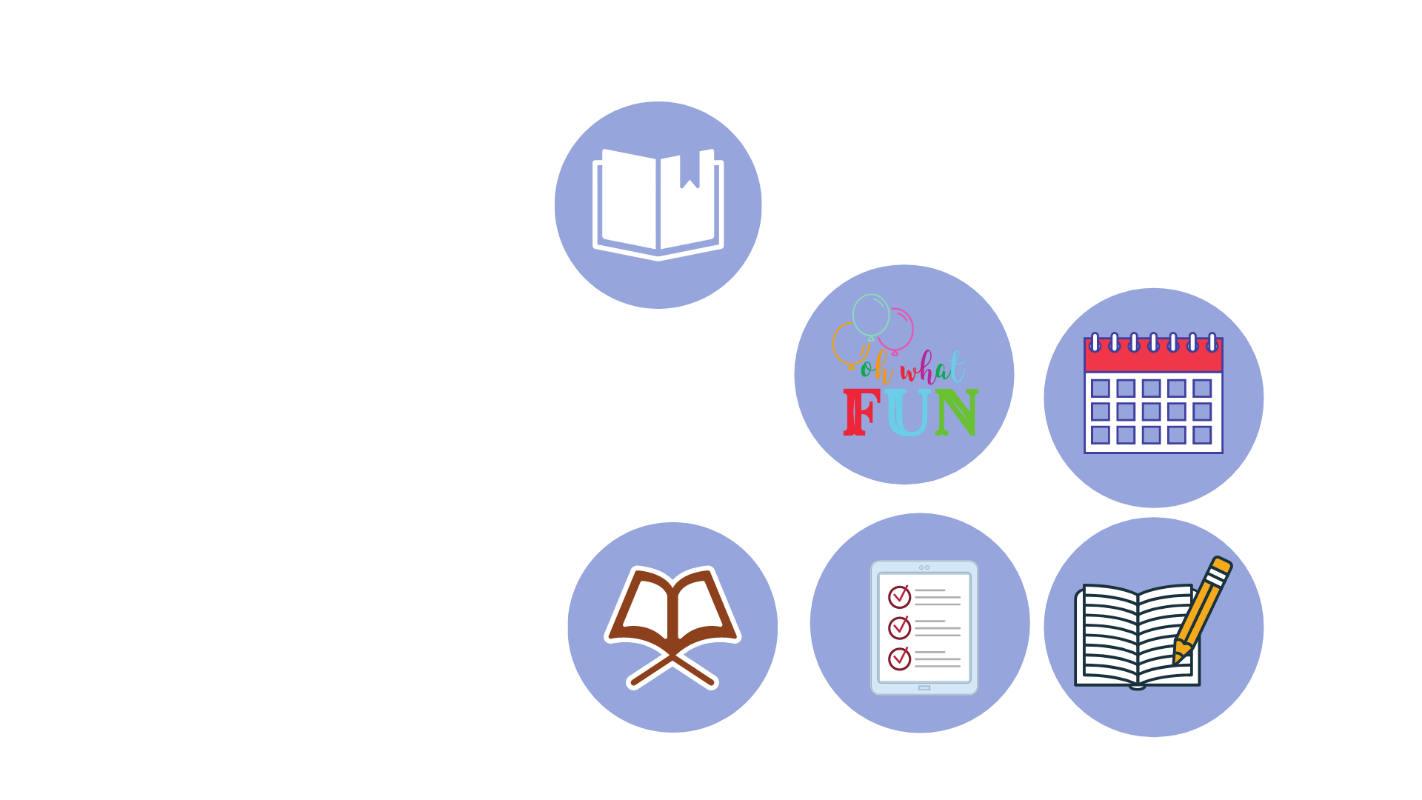 الفصل الدراسي الأول ١٤٤٣هـ
الأسبوع : الثامن
الوحدة : الرابعة
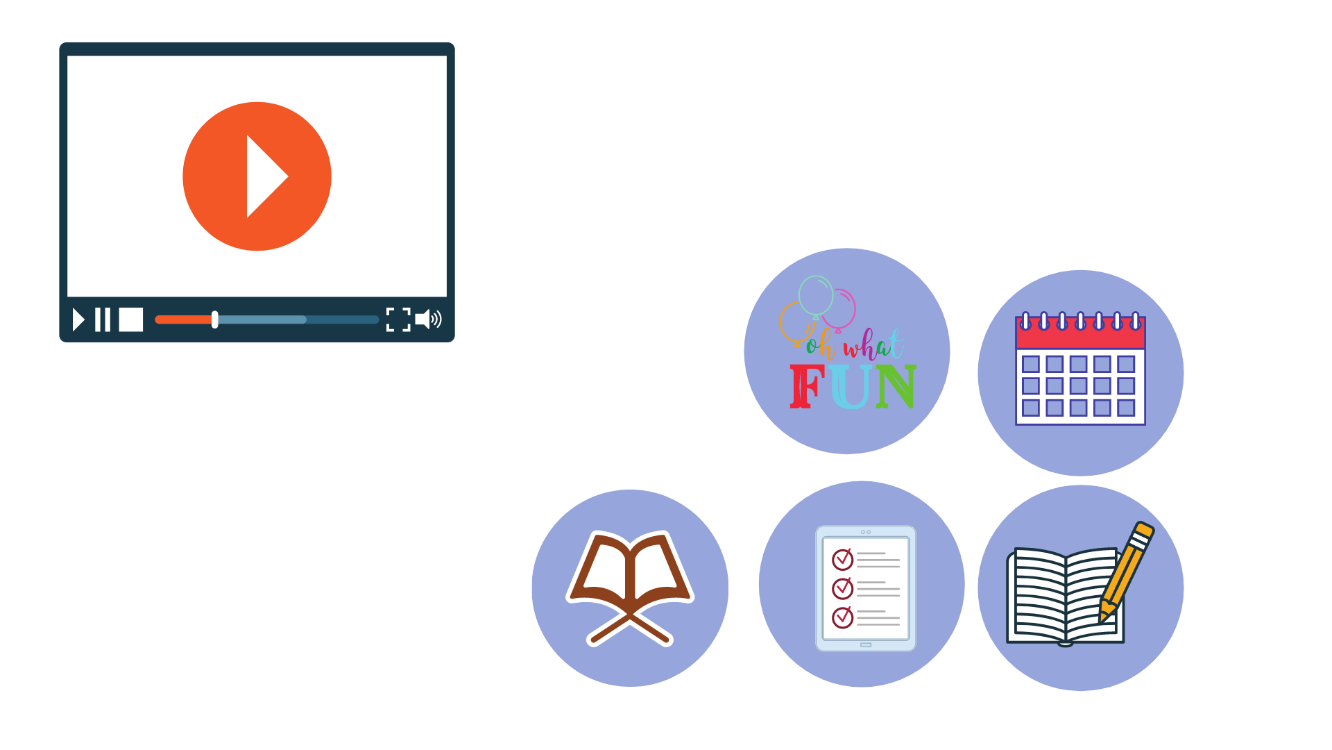 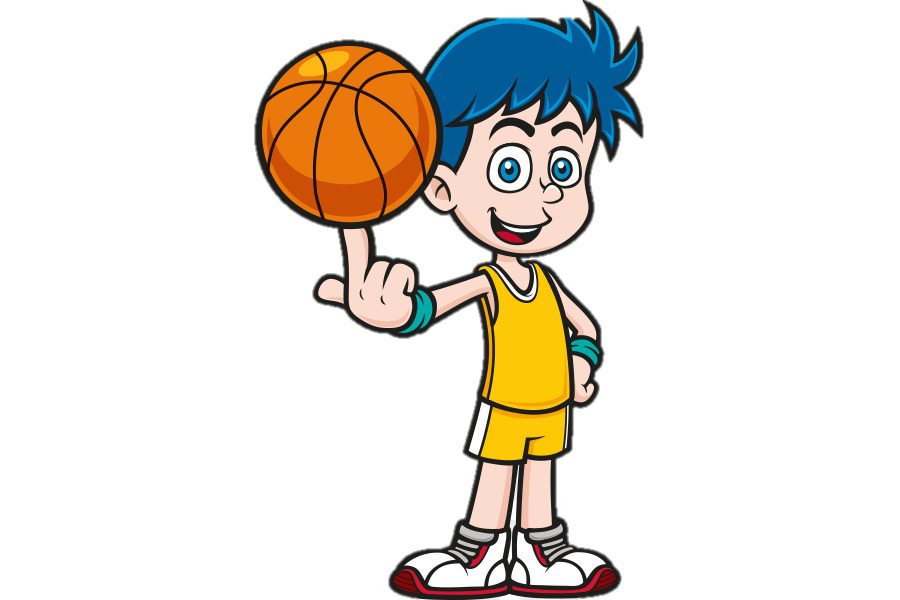 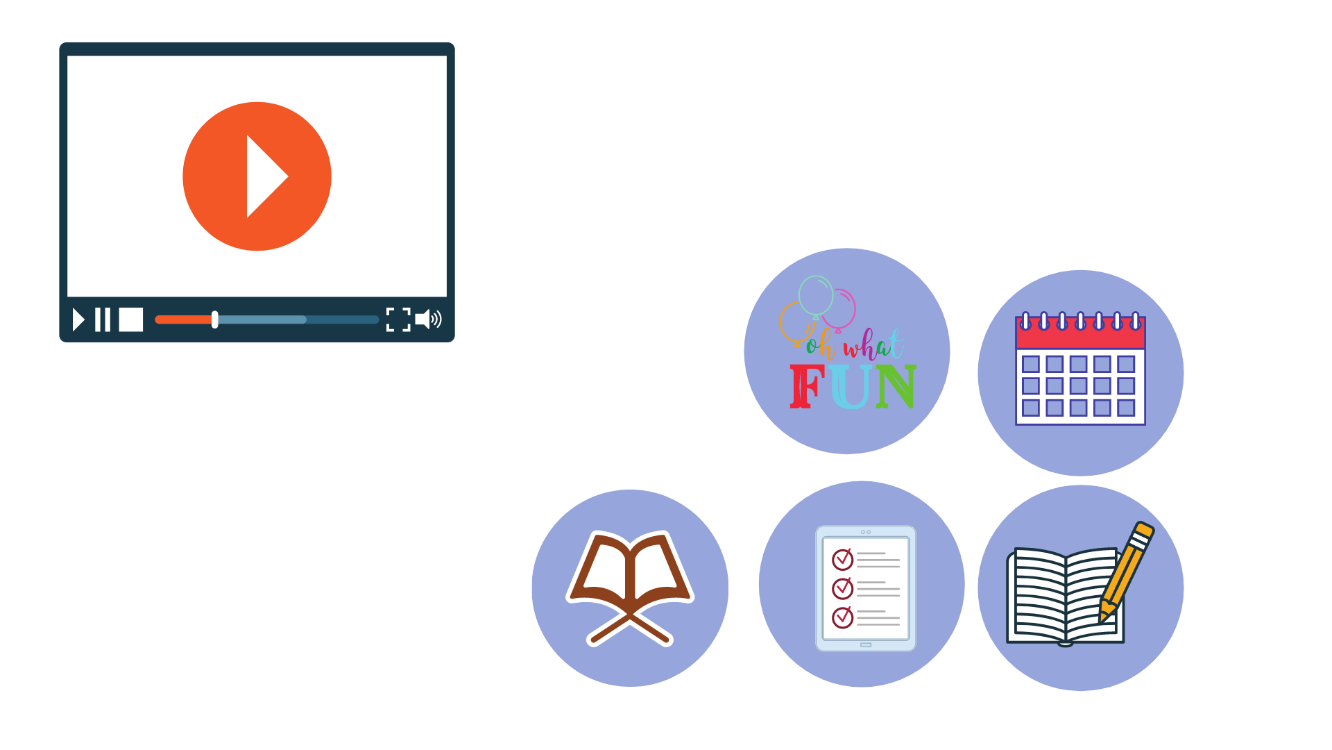 تمرير الكرة بيد واحدة
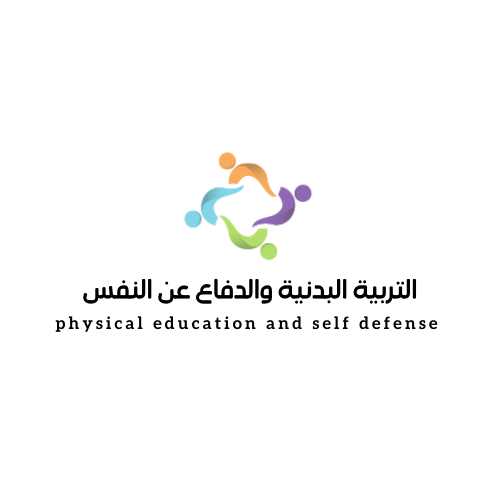 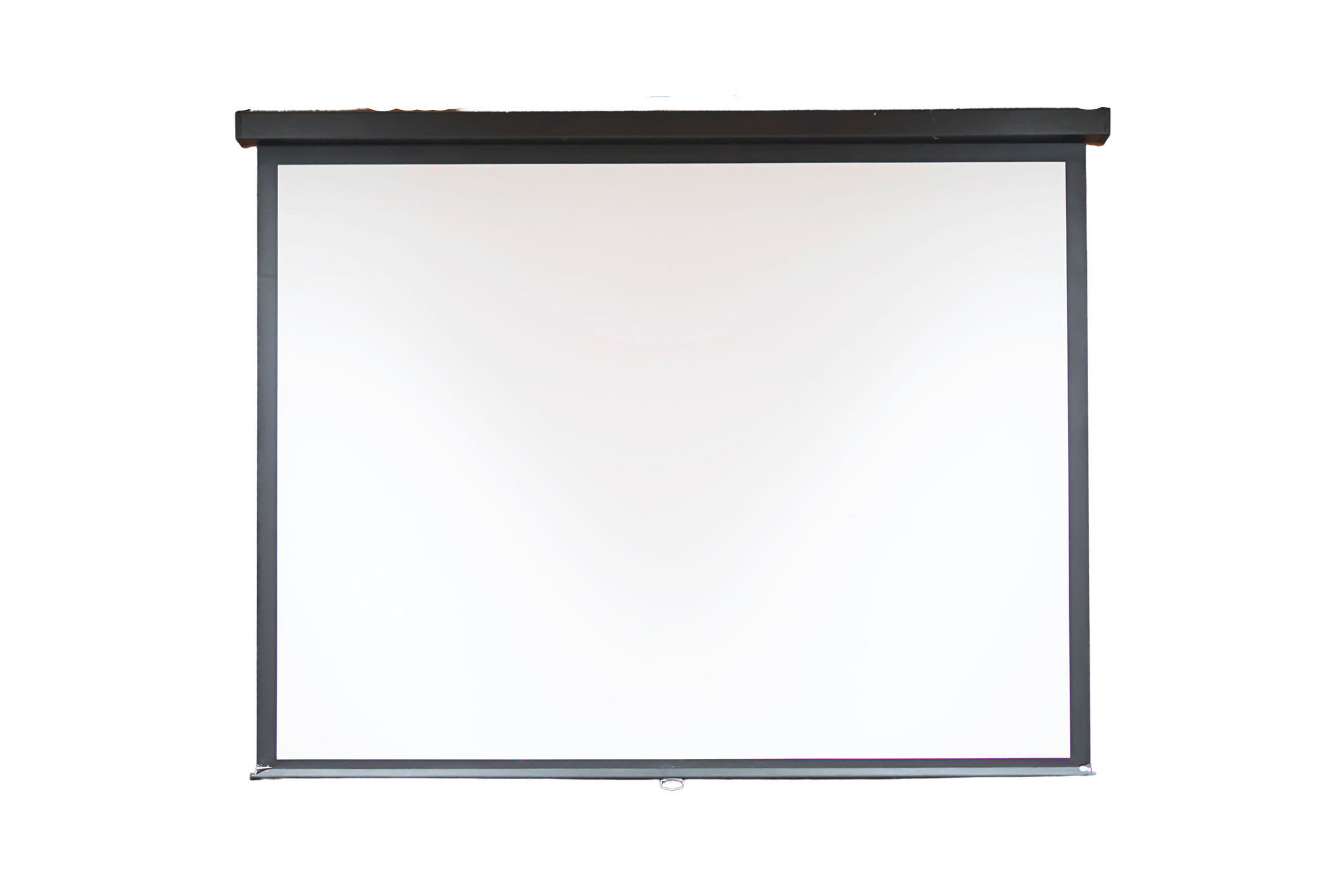 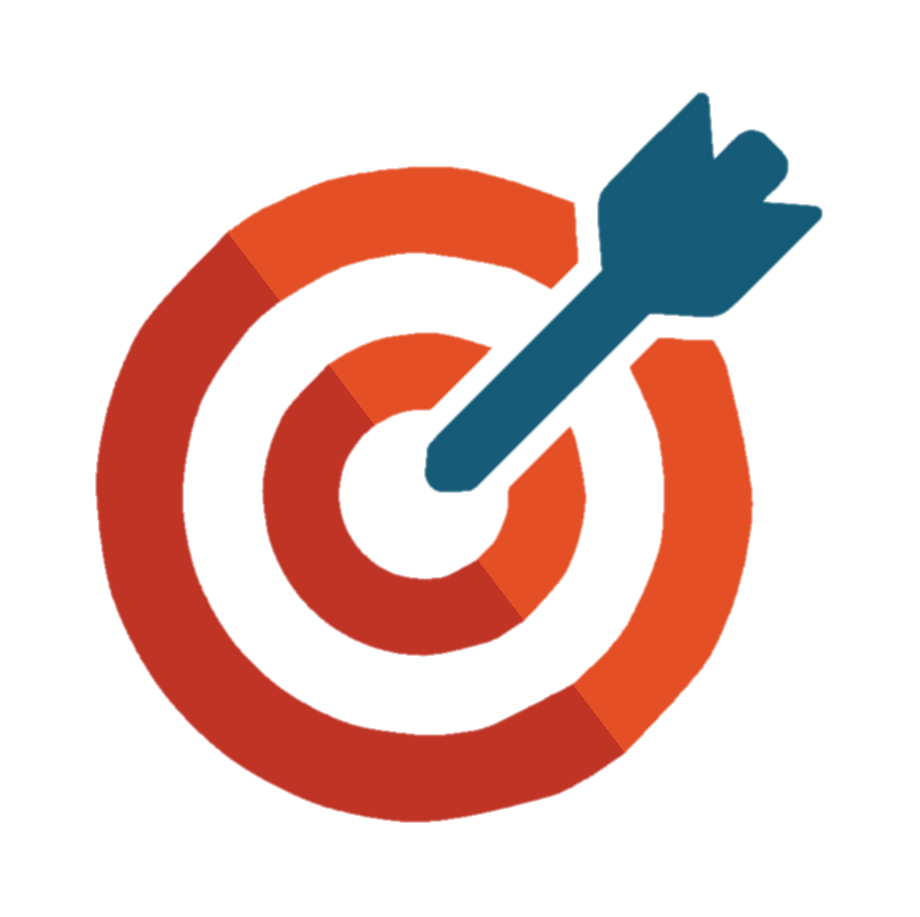 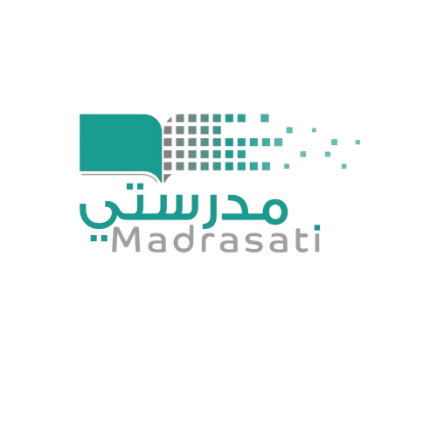 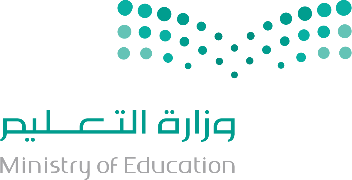 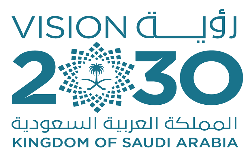 الهدف
تعلم التمرير الصحيح للكرة بيد واحدة
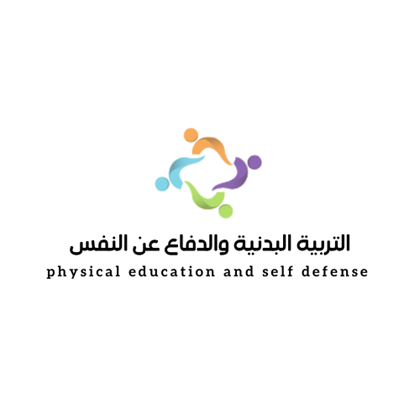 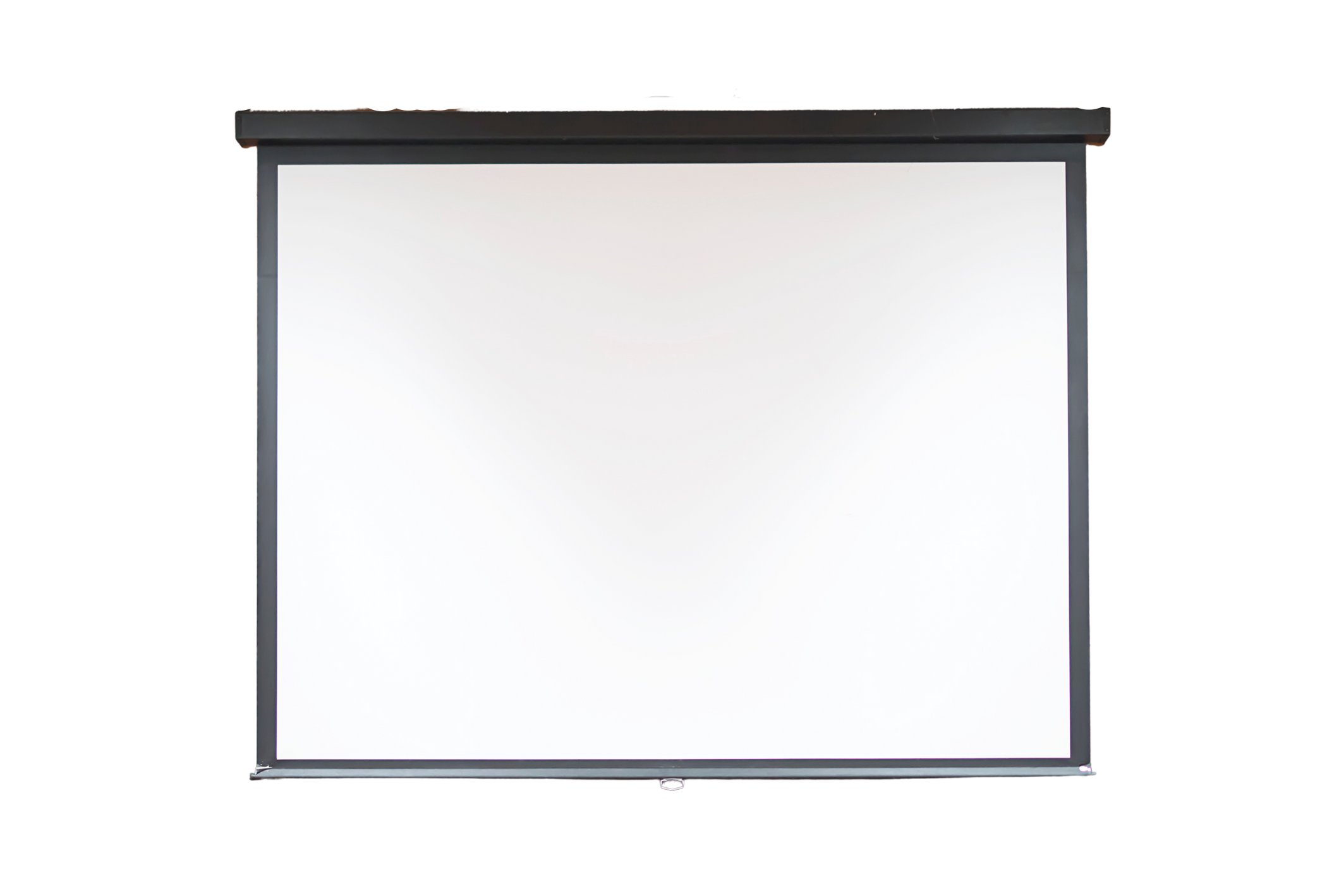 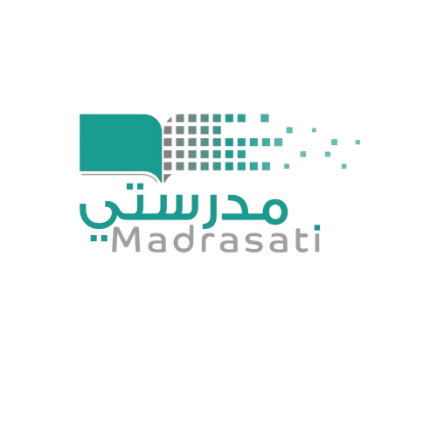 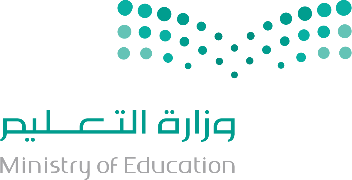 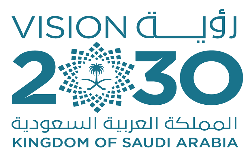 خطوات أداء المهارة
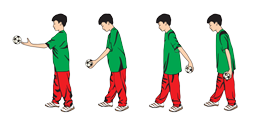 1- تؤدى المهارة من وضع الوقوف والاتجاه أماماً مسكاً الكرة باليد الممررة بعد تأمين توصيلها  باليد الحرة للجانب المراد التمرير منه.
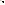 تظل اليد مرتخية وممتدة .
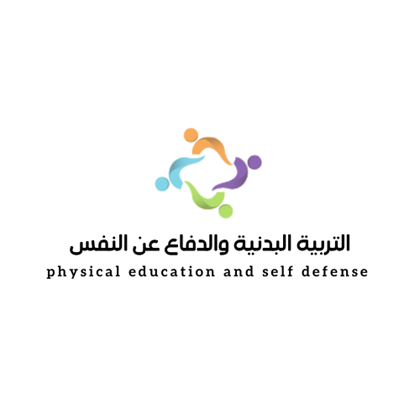 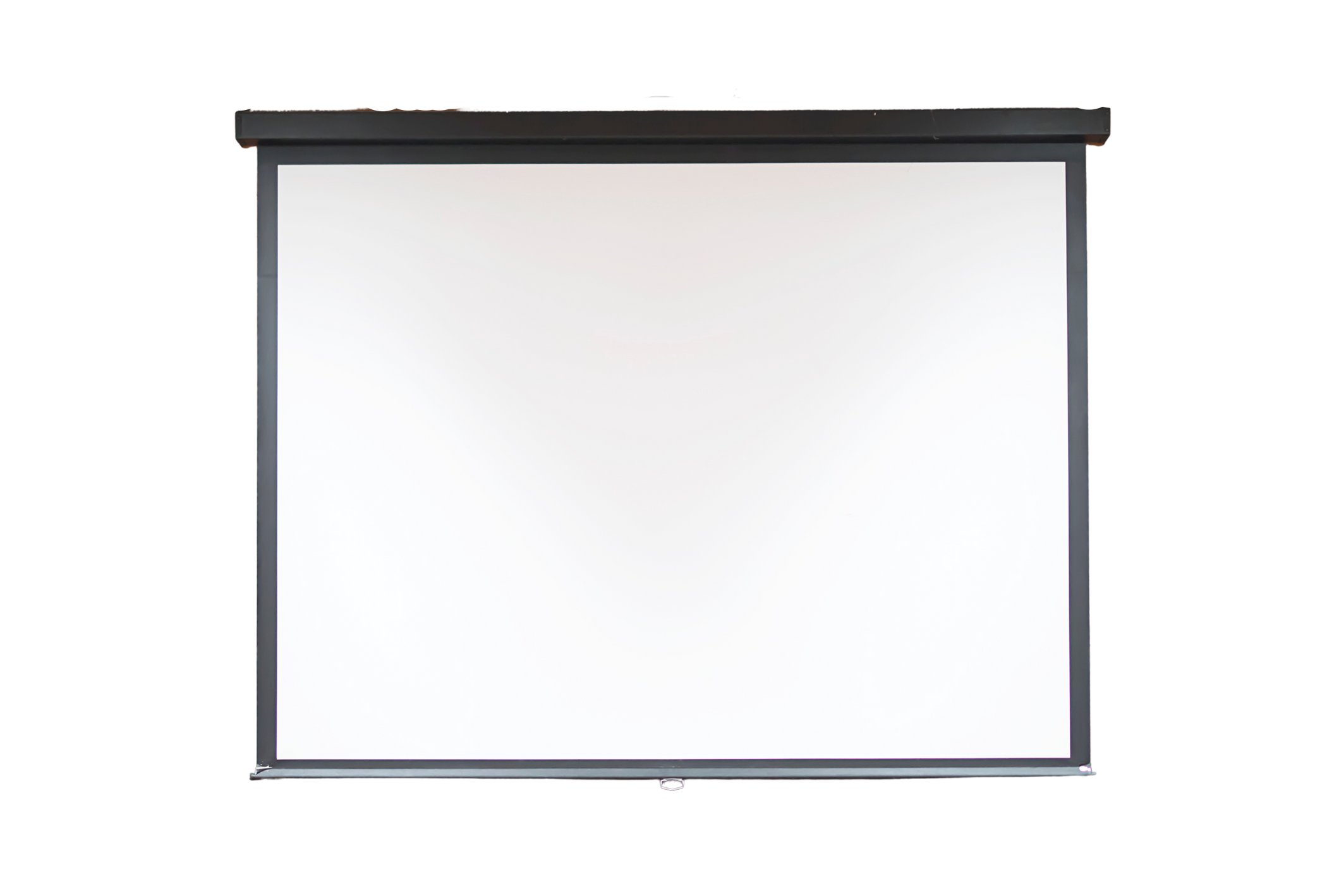 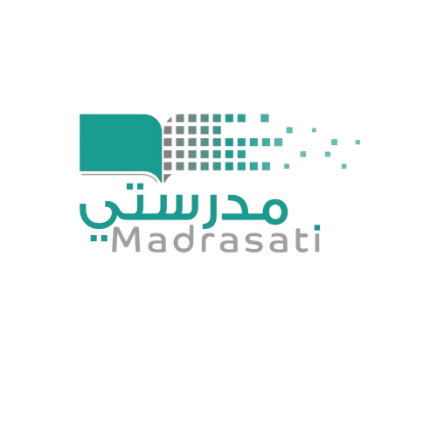 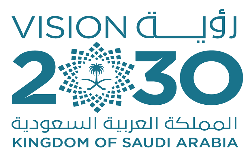 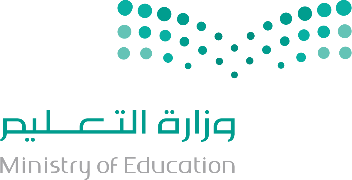 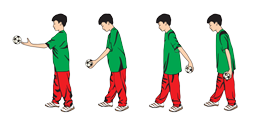 2- أرجحة اليد الرامية خلفاً بارتخاء
 ثم للأمام بسرعة حركة البندول .
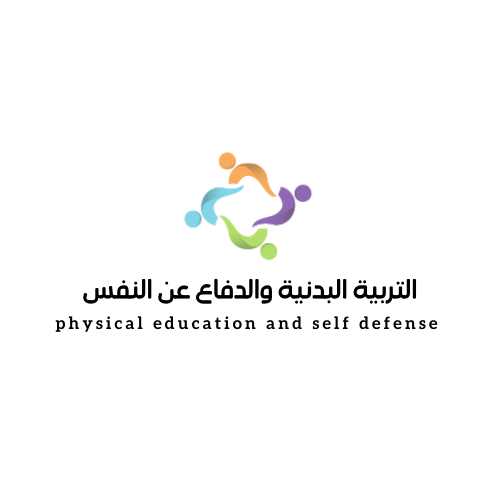 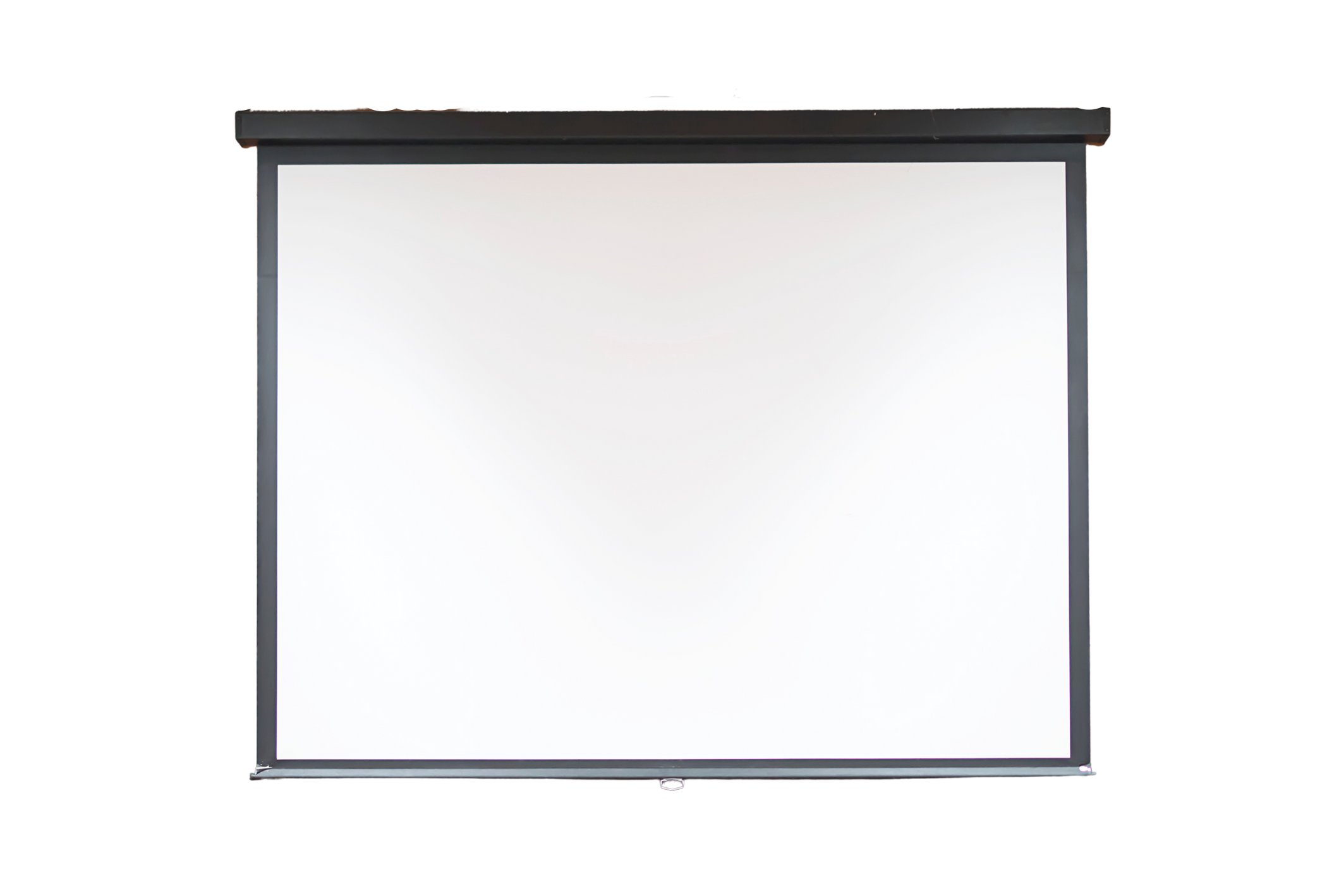 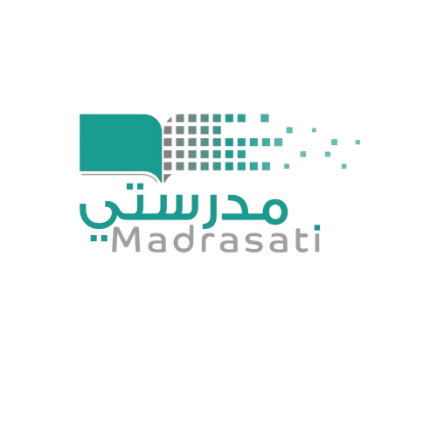 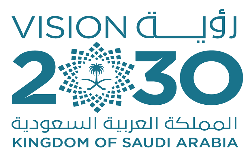 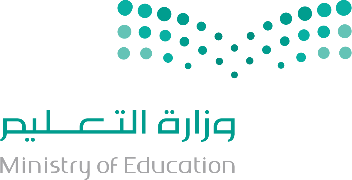 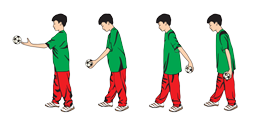 3- دفع الكرة وتوجيهها بالرسغ نحو الاتجاه المقصود.
يفضل وضع القدم اليسرى أماماً عند التمرير باليد اليمنى.
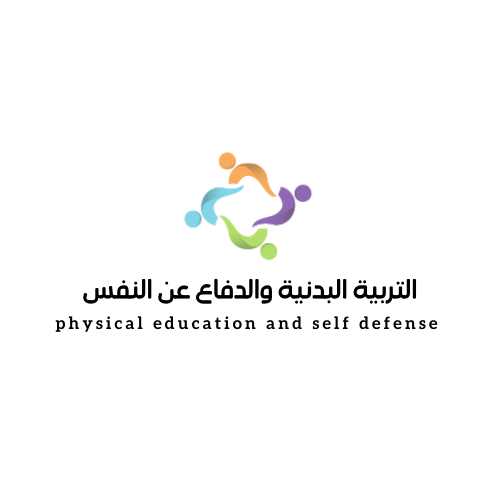 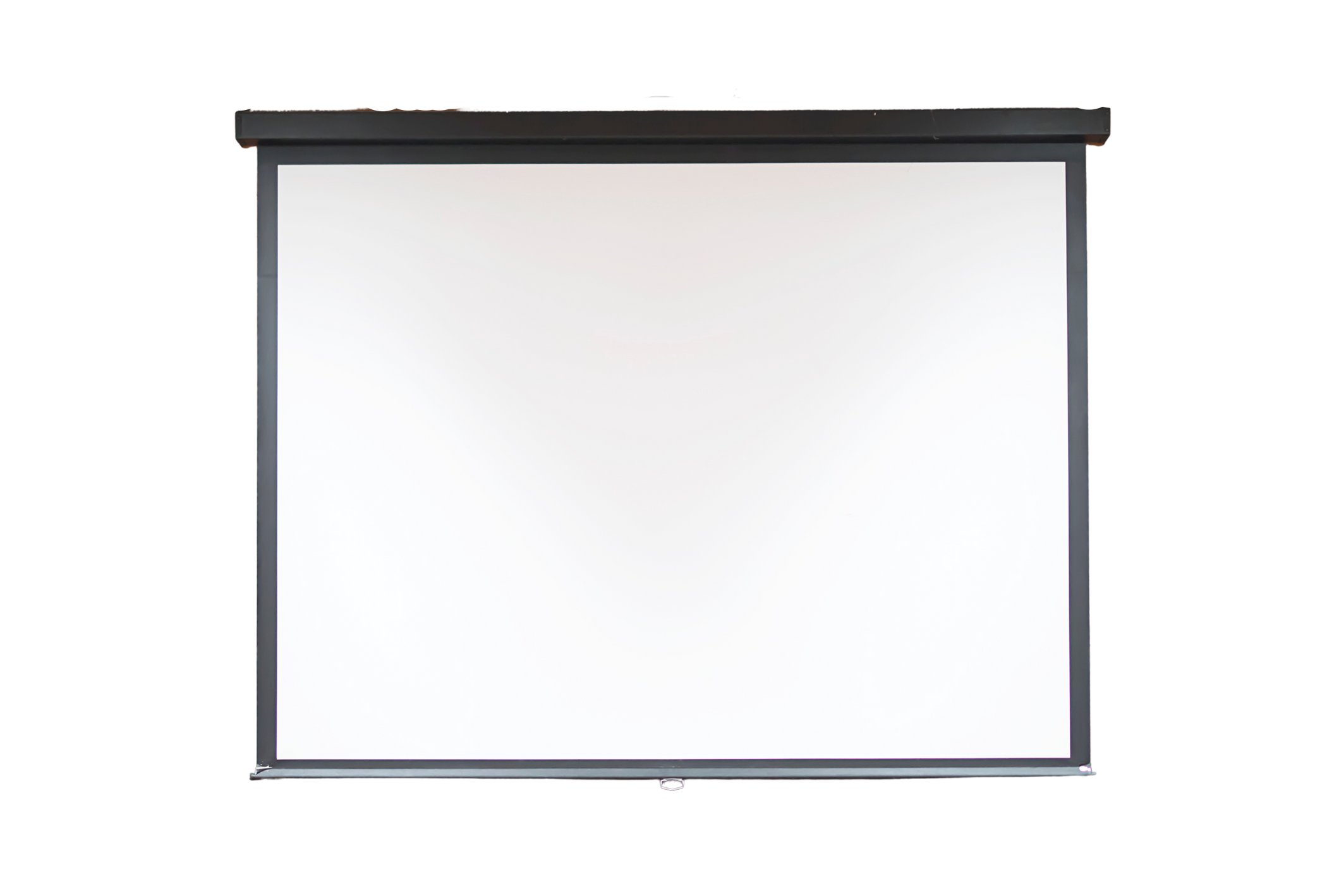 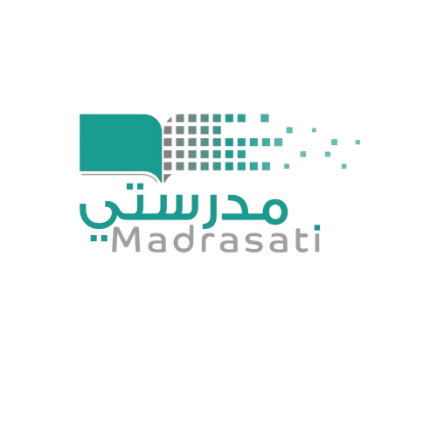 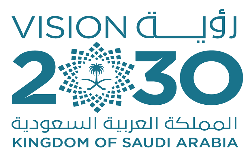 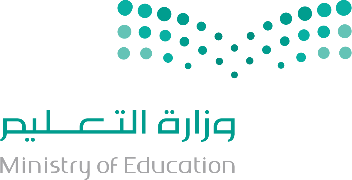 فيديو توضيحي للخبرة التعليمية
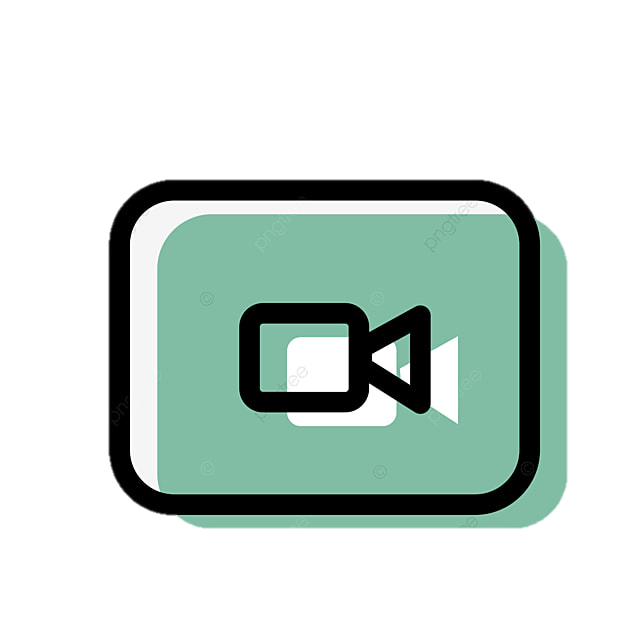 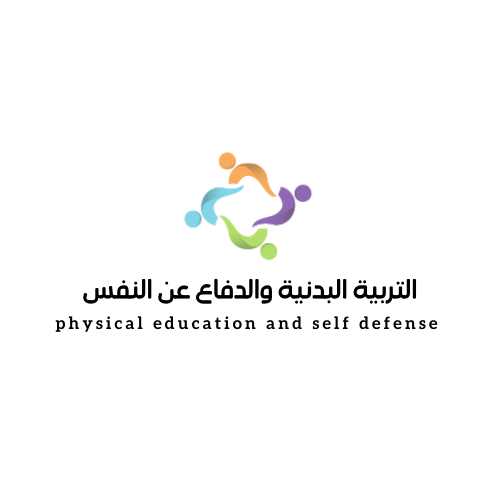 الفيديو حقوق محفوظة لوزارة التعليم
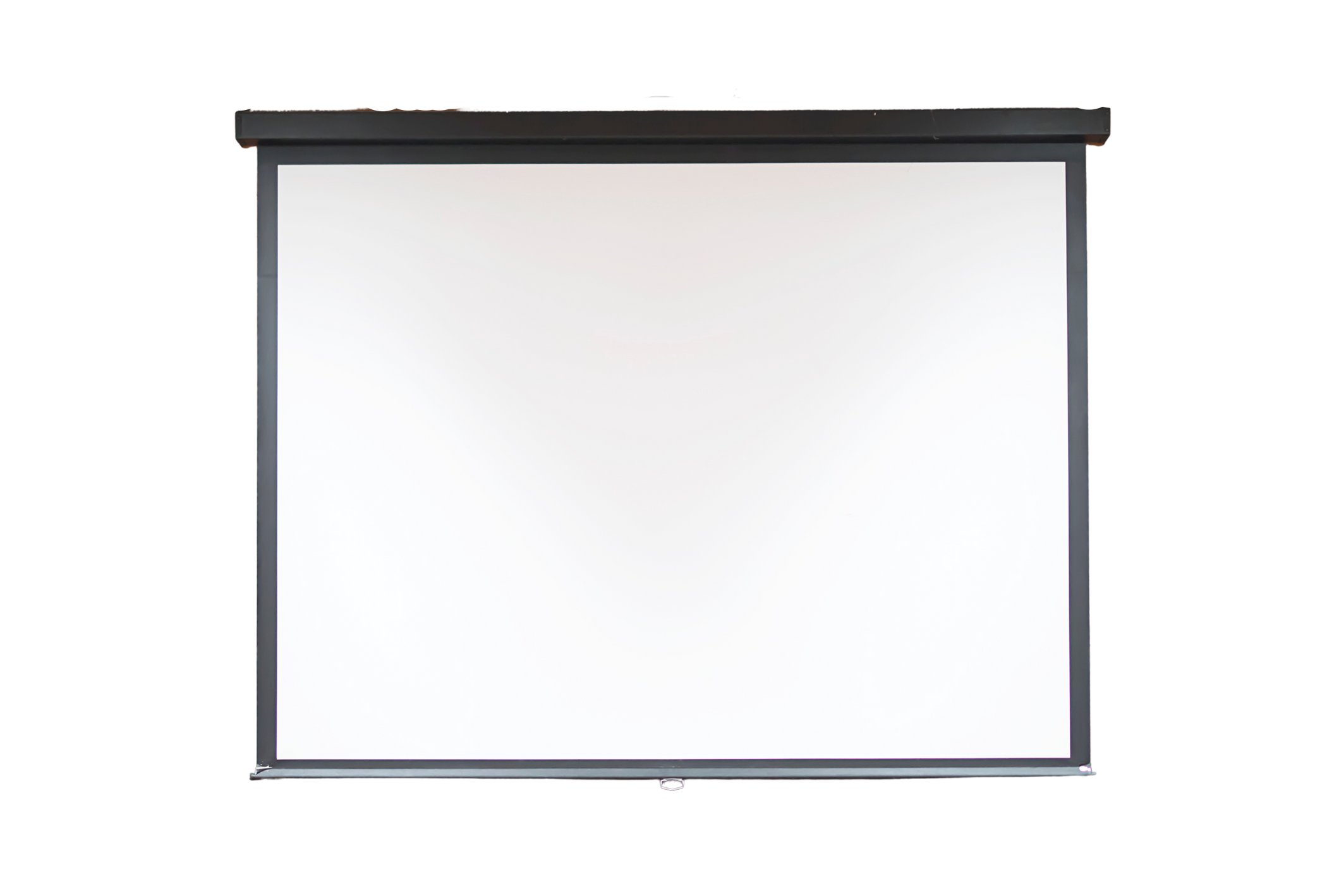 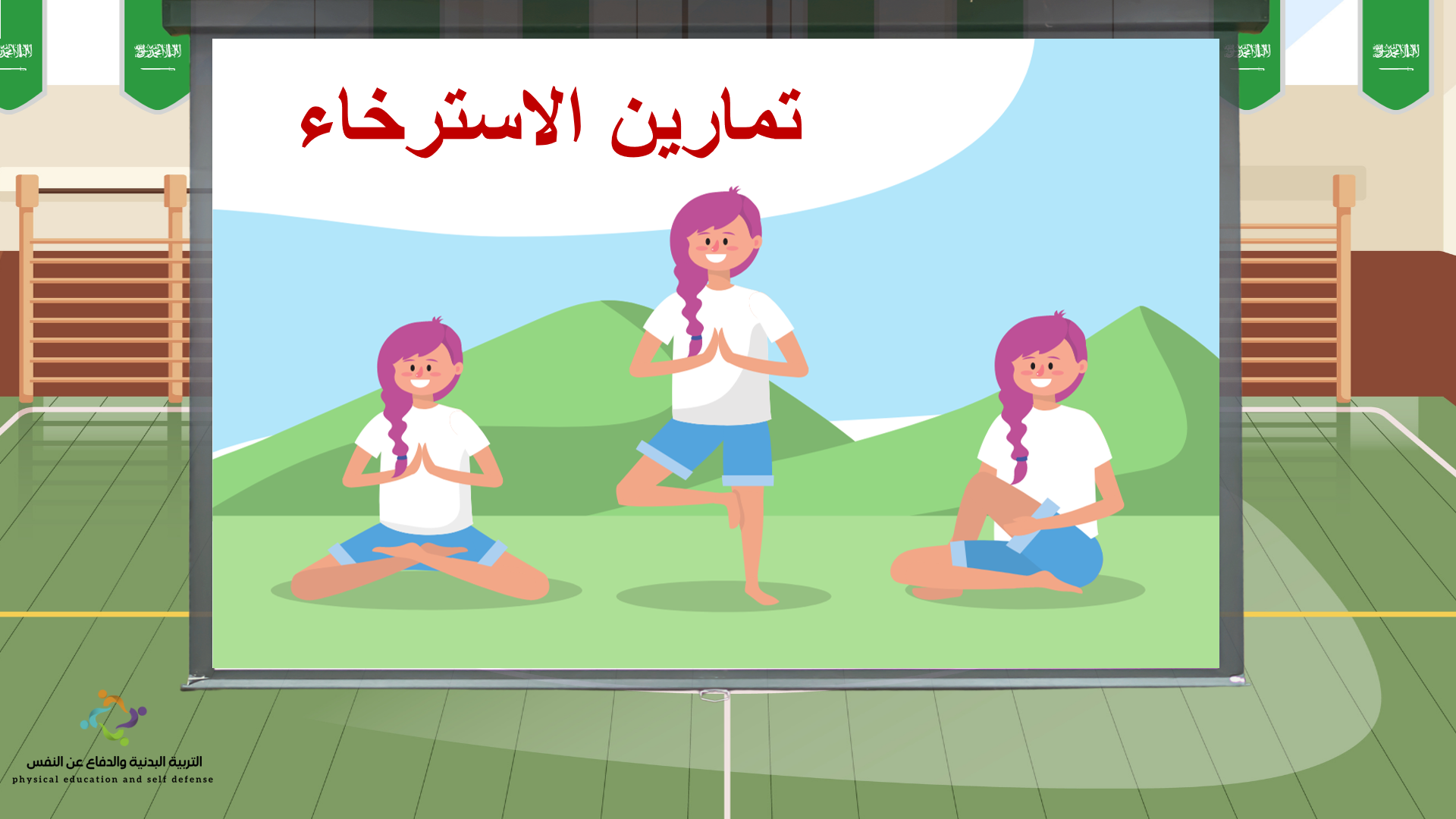 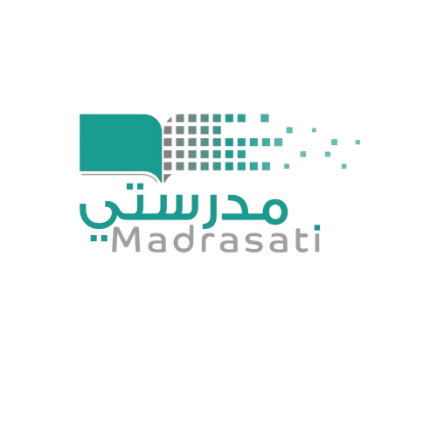 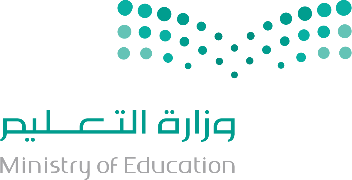 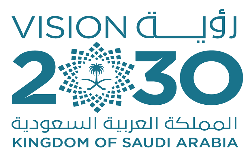 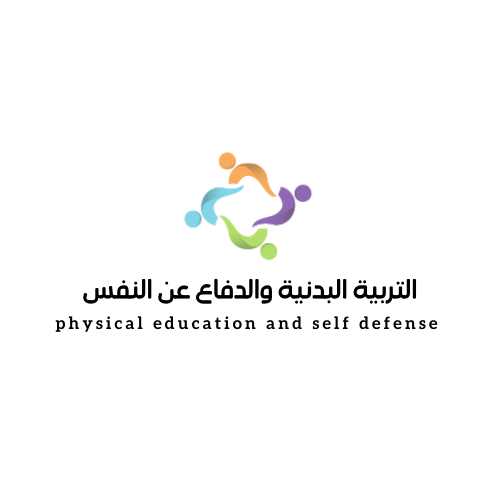 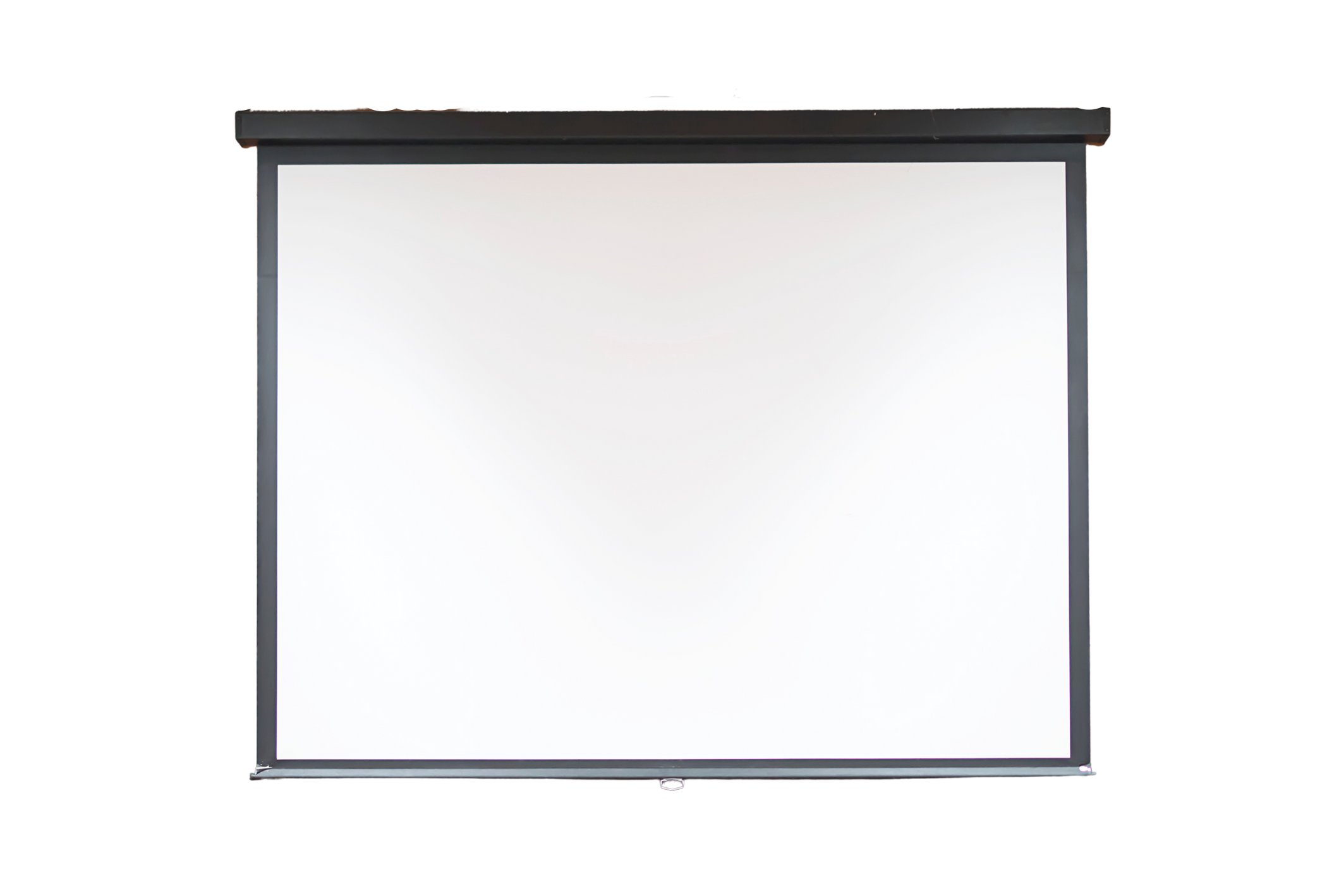 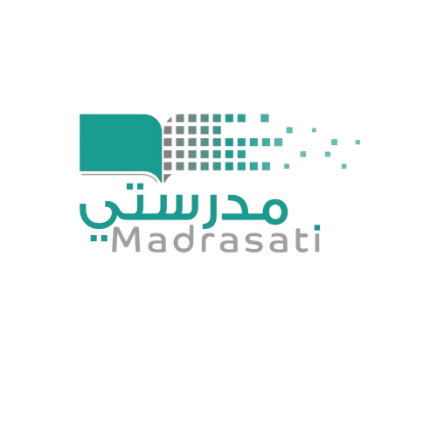 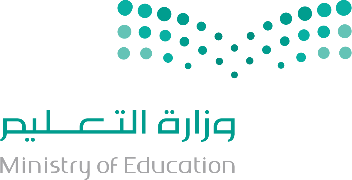 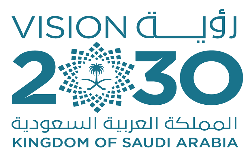 تمارين الاسترخاء
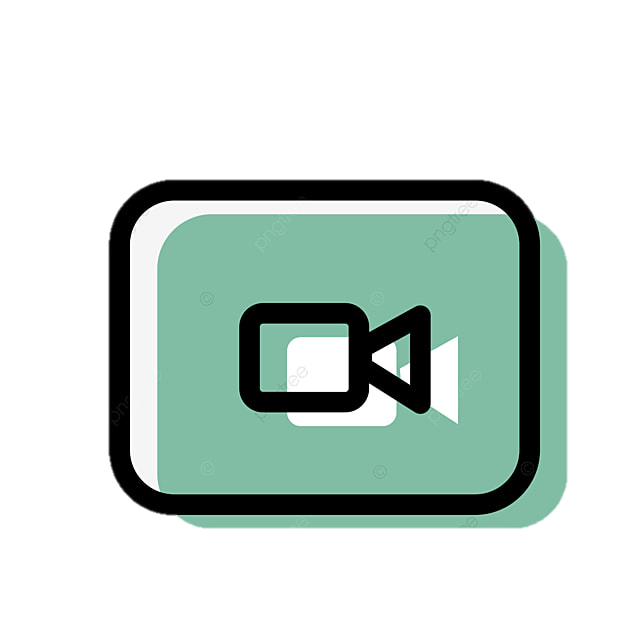 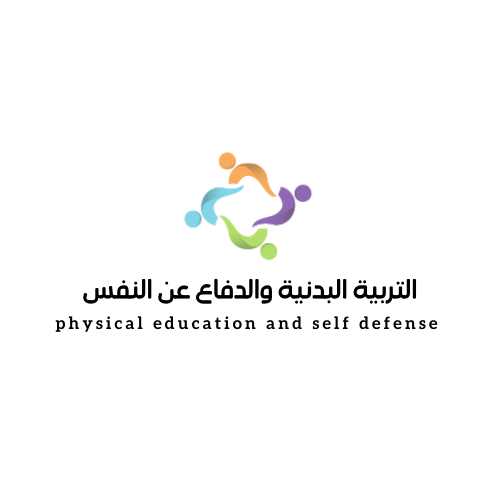 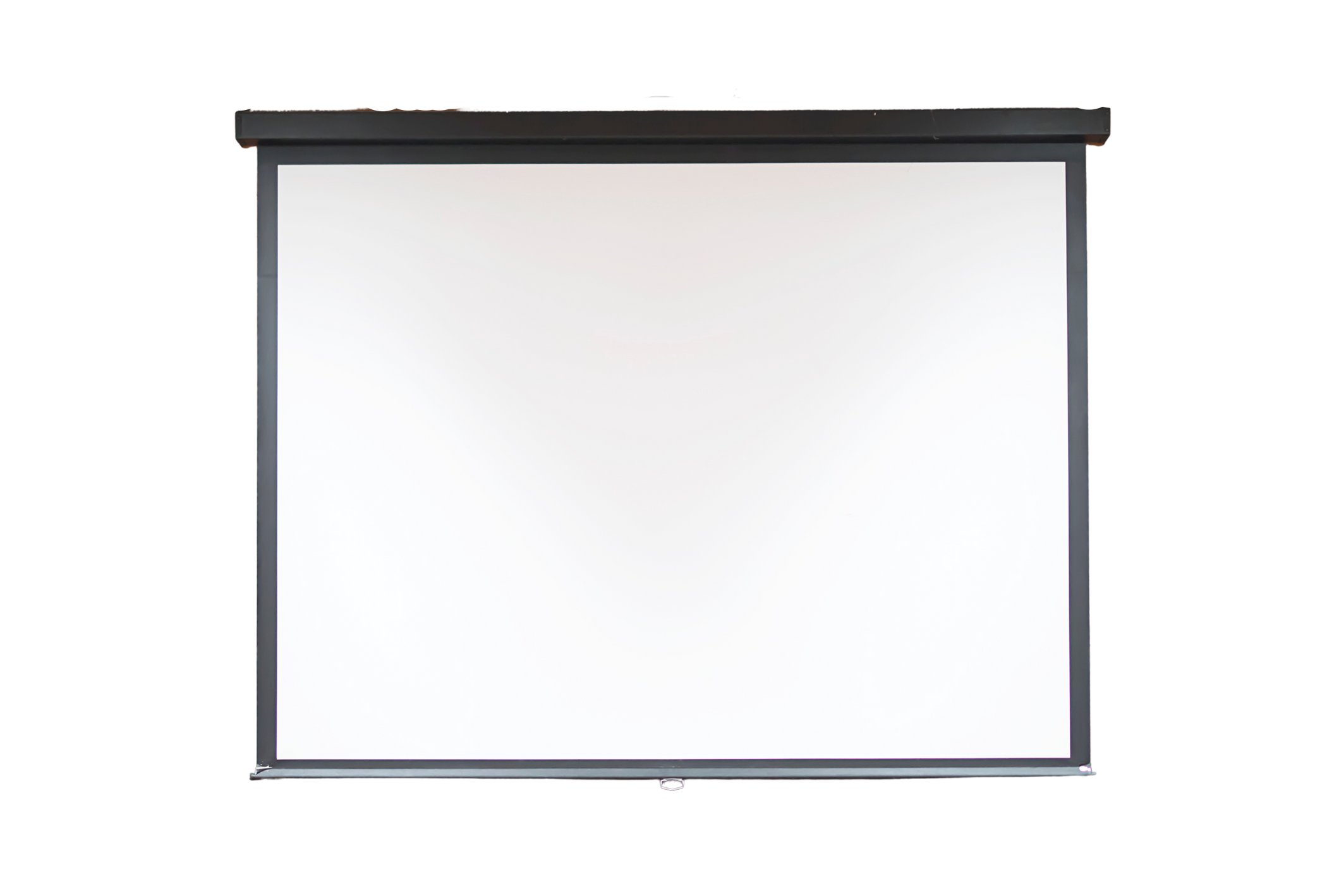 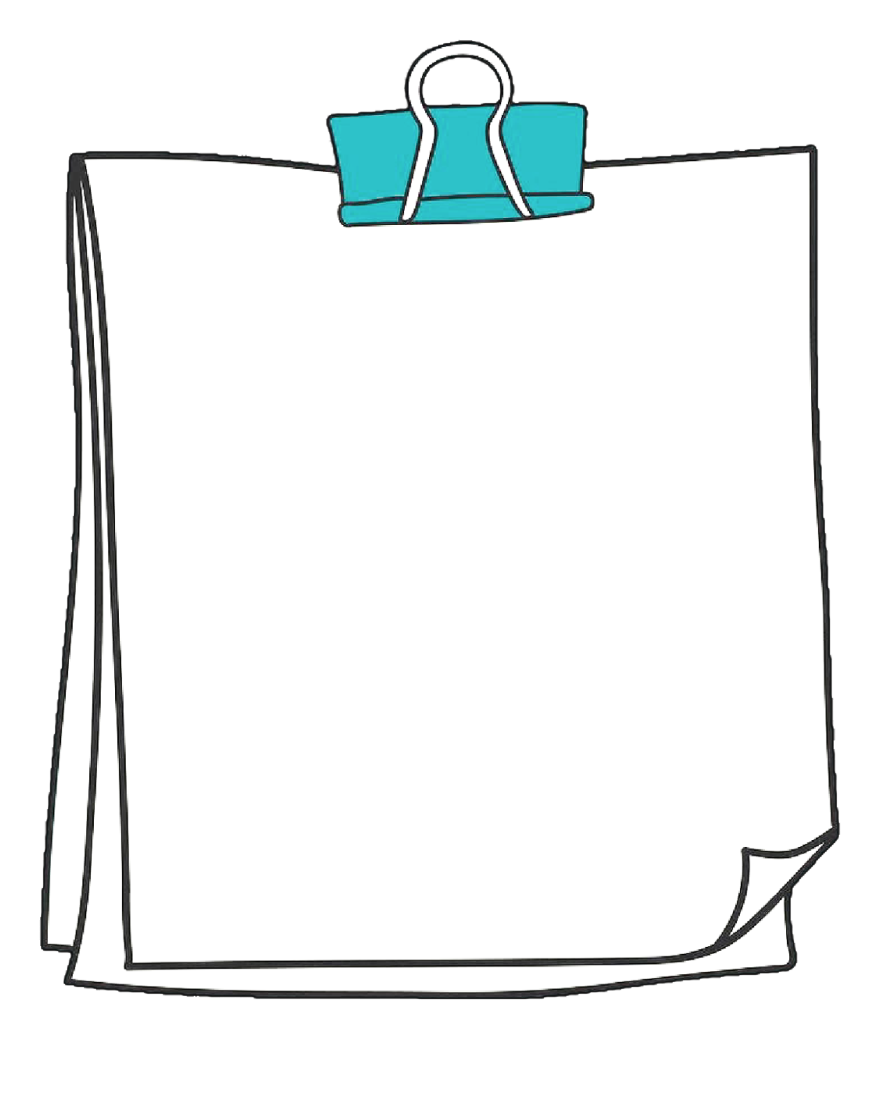 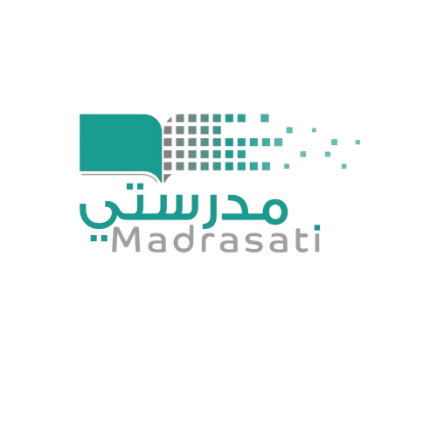 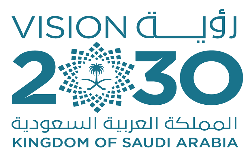 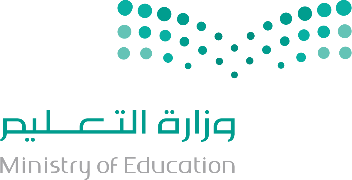 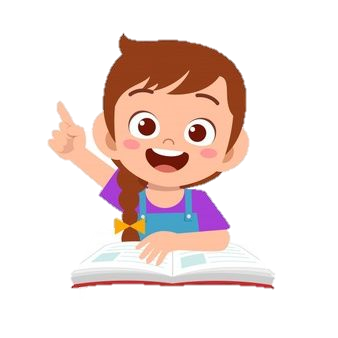 تؤدى المهارة من وضع الوقوف والاتجاه أماماً مسكاً الكرة باليد لممررة بعد تأمين توصيلها    باليد الحرة للجانب المراد التمرير منه ، وتظل اليد مرتخية وممتدة .
 أرجحة اليد الرامية خلفاً بارتخاء ثم للأمام بسرعة حركة البندول.
 دفع الكرة وتوجيهها بالرسغ نحو الاتجاه المقصود.
ملخص الدرس
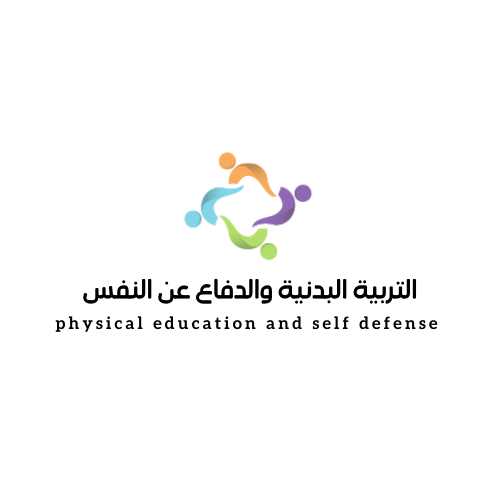 أفكار لتطبيق المهارة
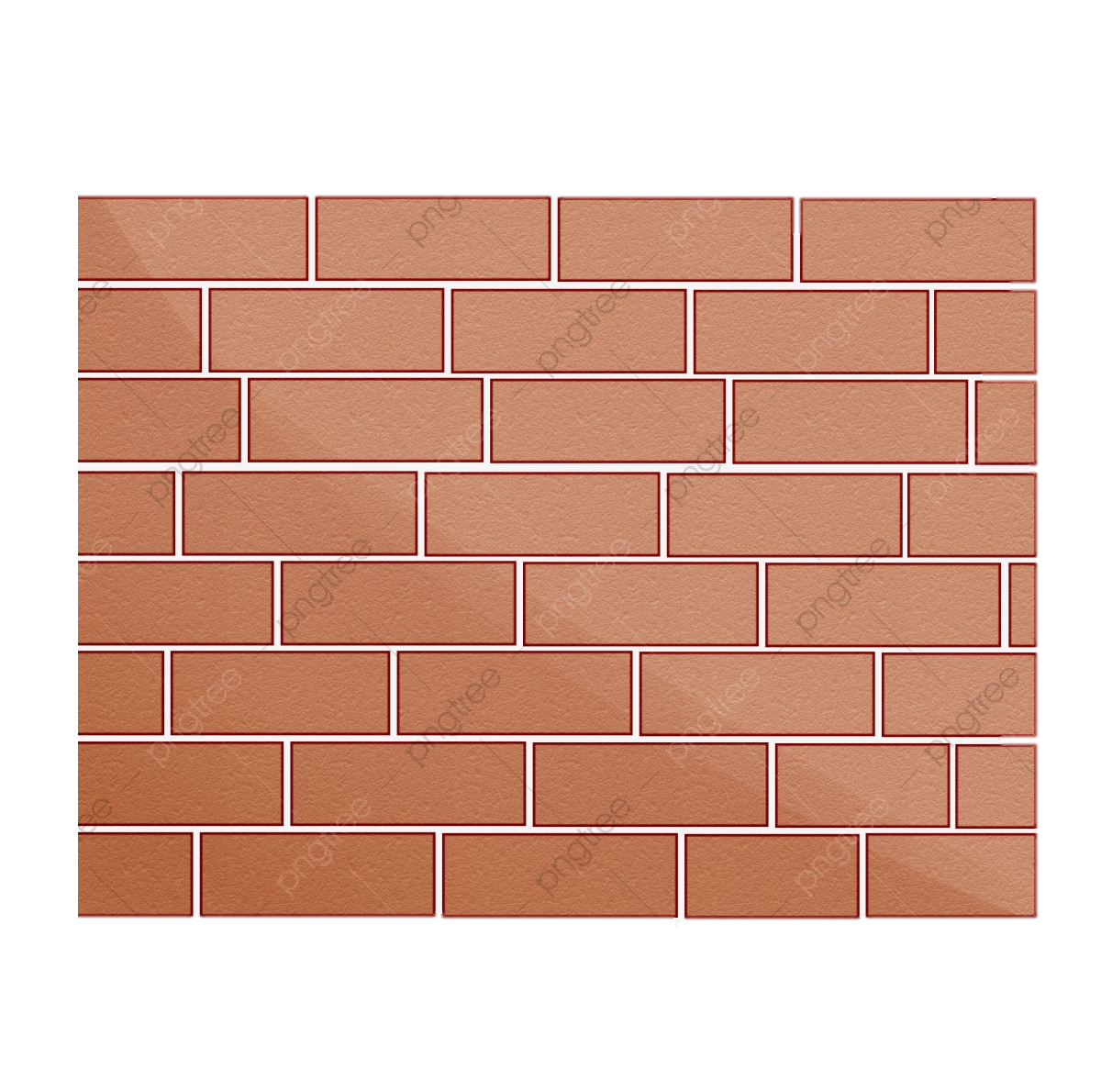 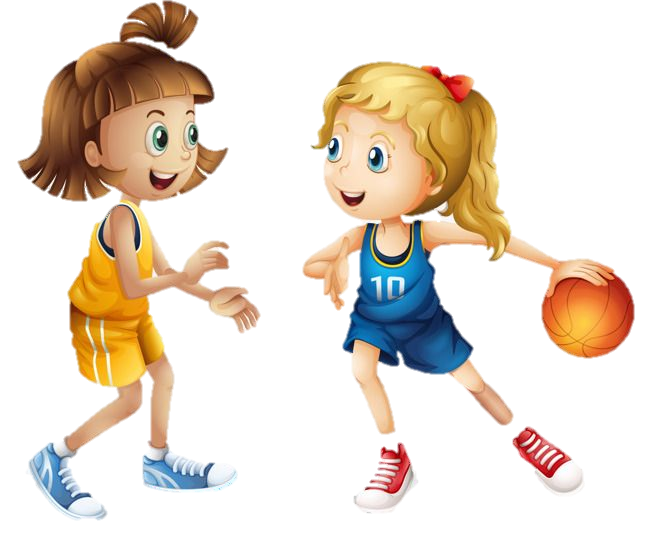 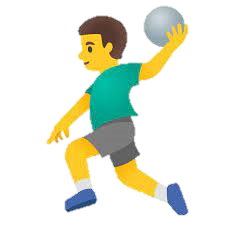 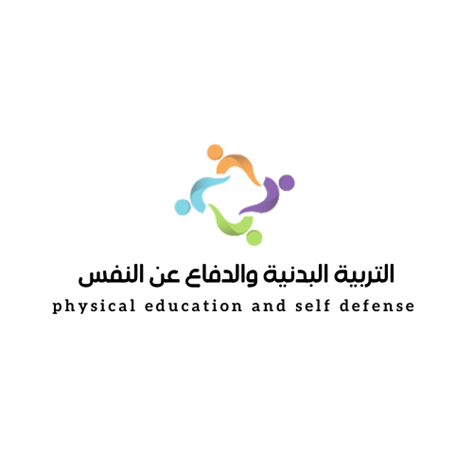 مناولة الكرة للزميل بيد واحدة
ضري الكرة بالحائط بيد واحدة
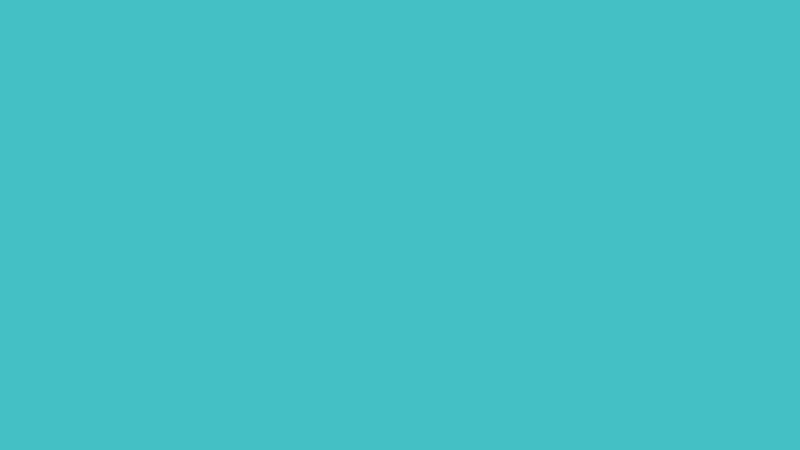 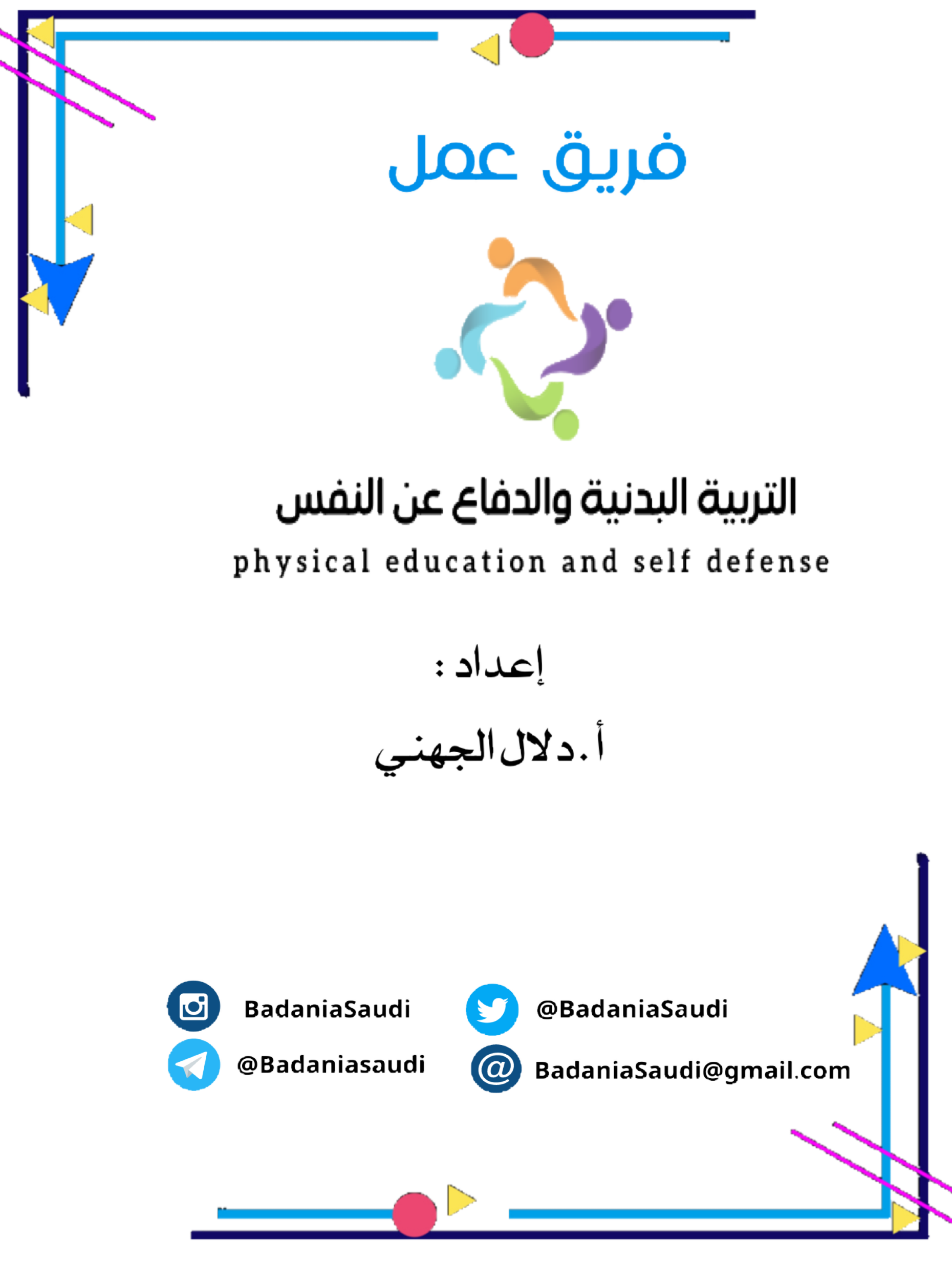 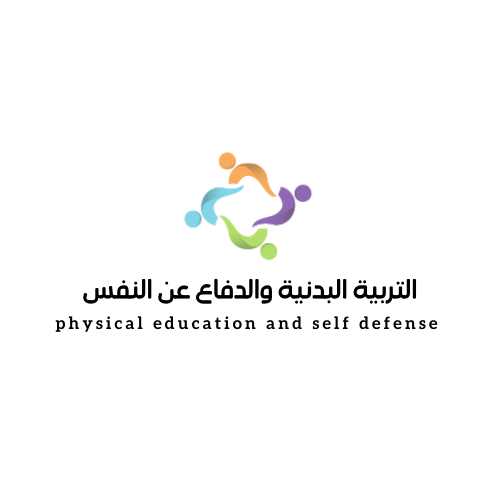